Page:9
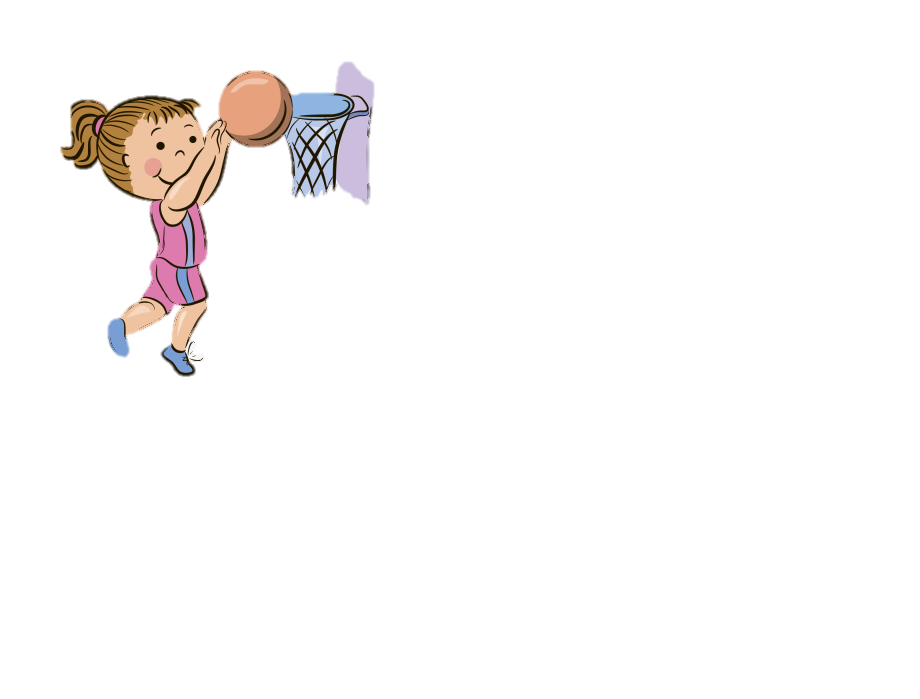 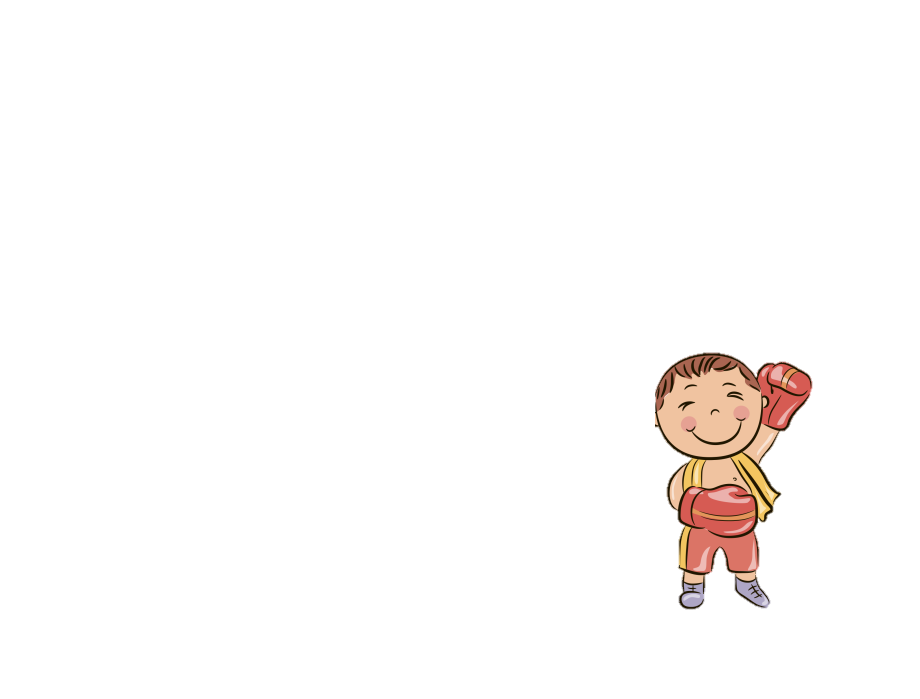 Unit 2Lesson 2
SPORTS AND ACTIVITIES
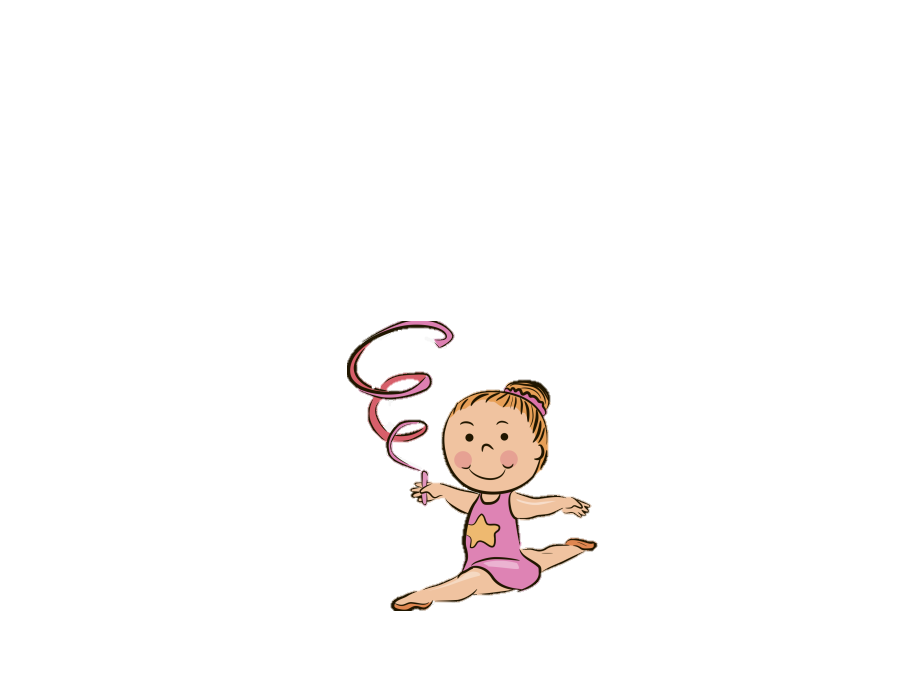 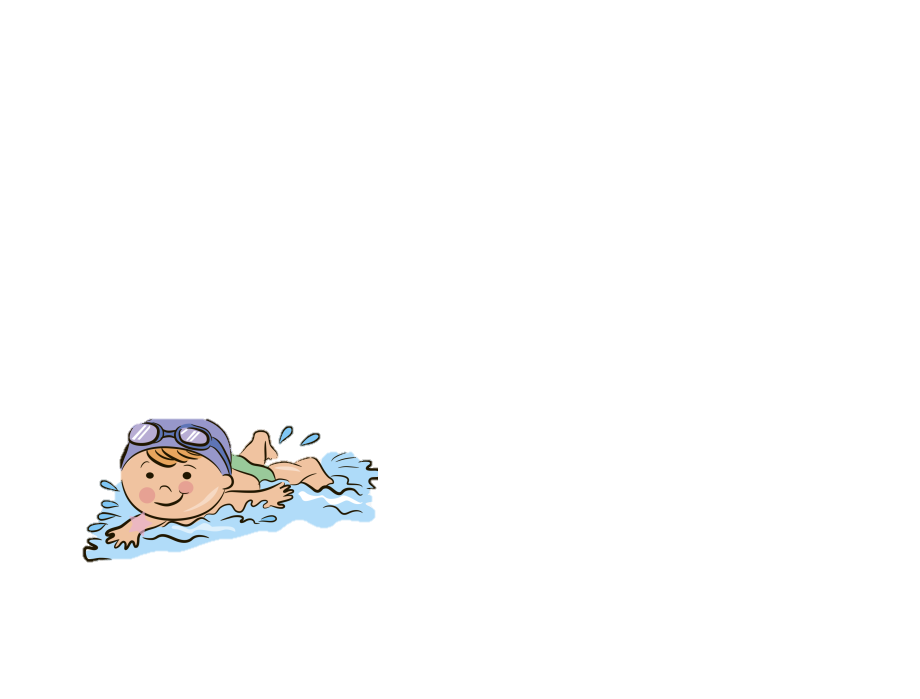 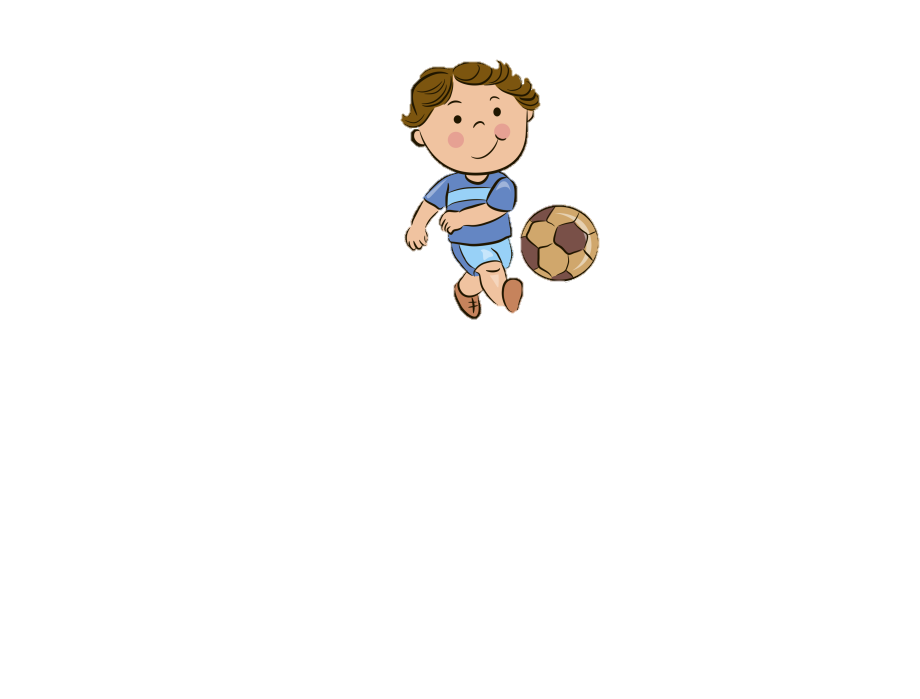 What can you do?
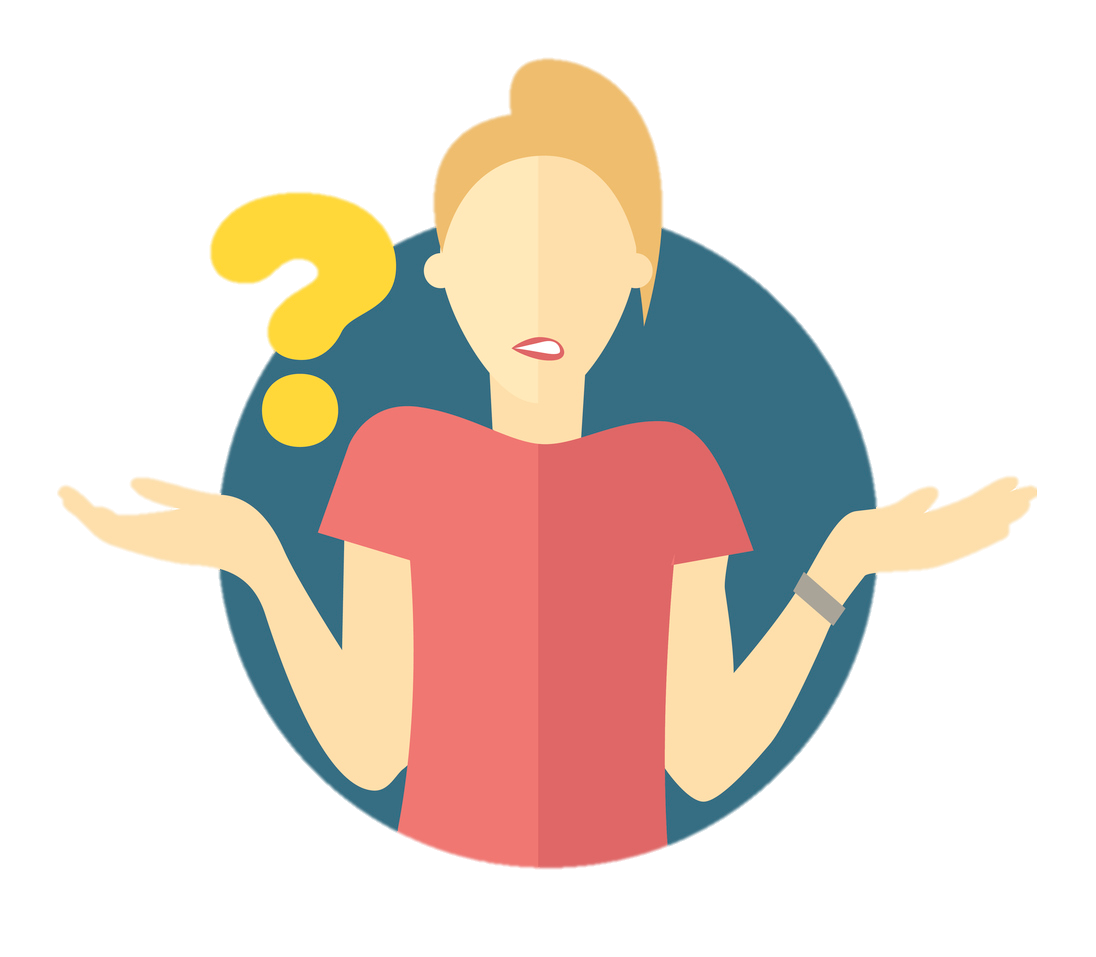 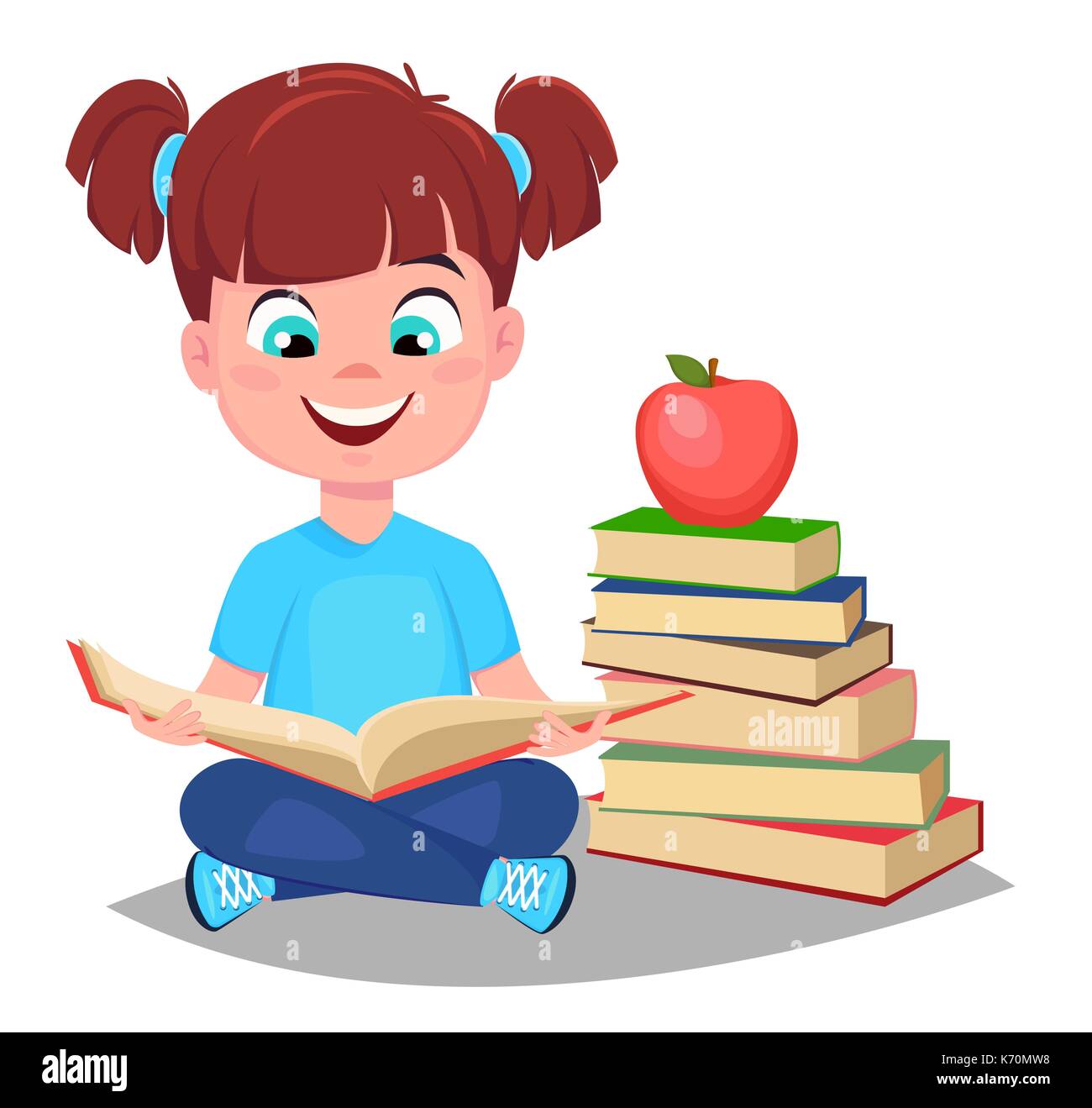 I can read
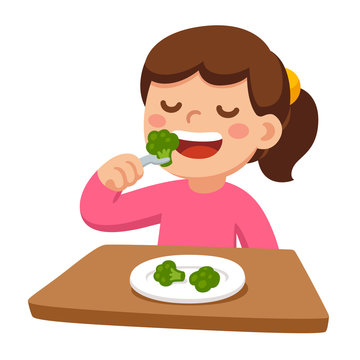 I can eat
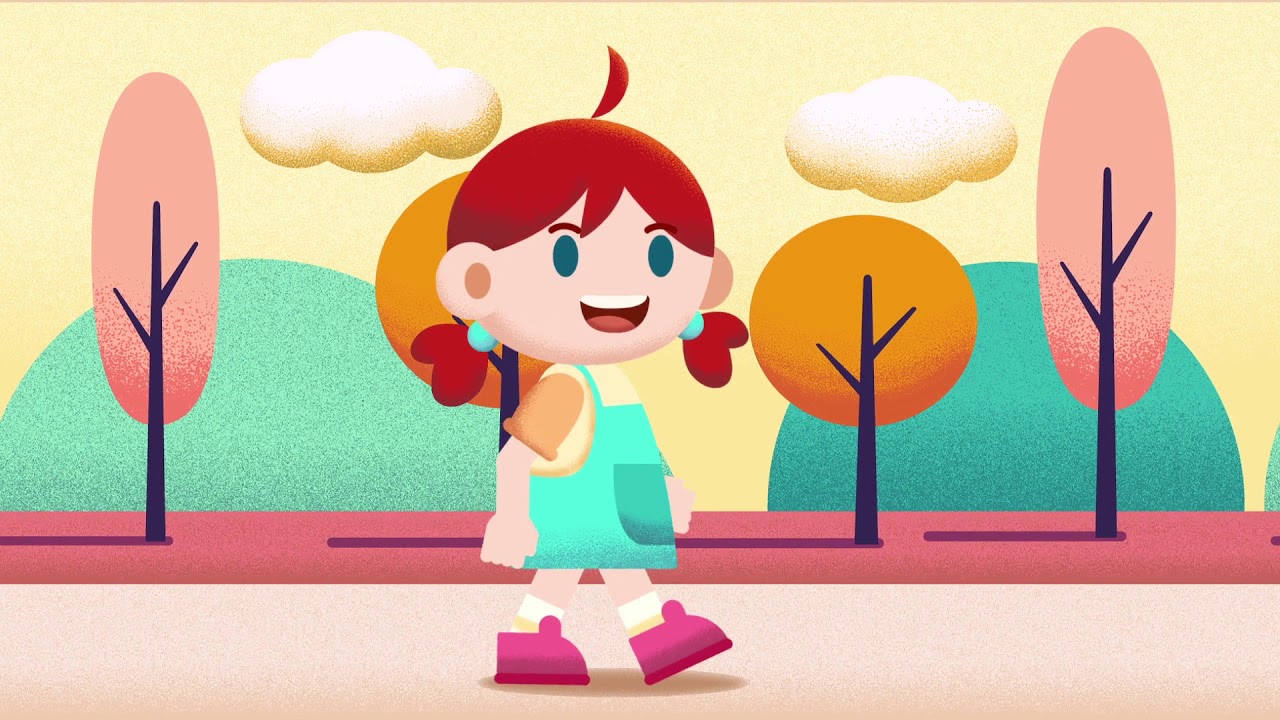 I can walk
I         theywe         sheyou         he               it
V1
Can
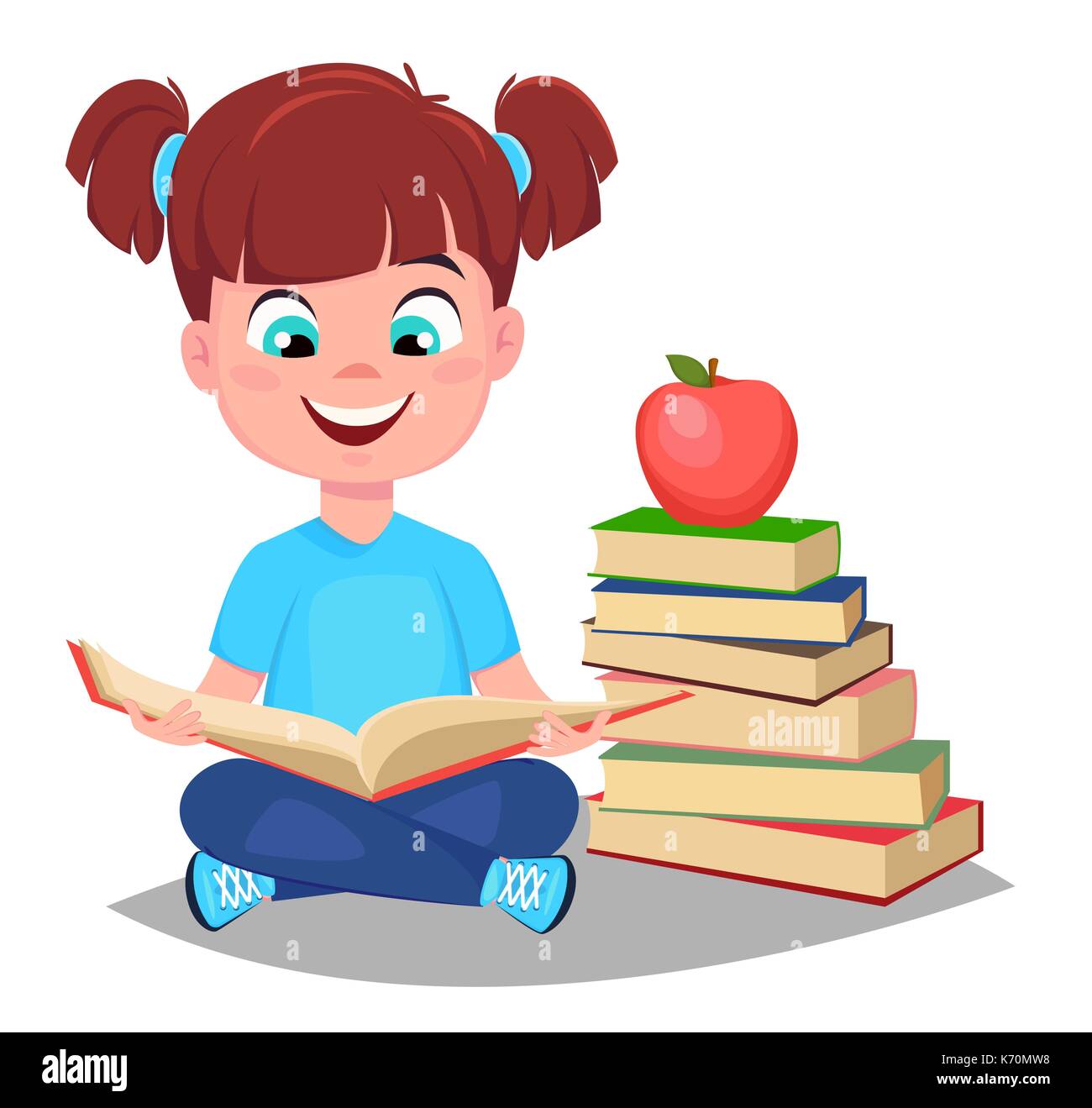 I  read
Look at the pictures and use  I (can / can’t) to make meaningful sentences.
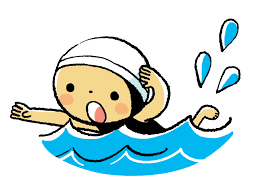 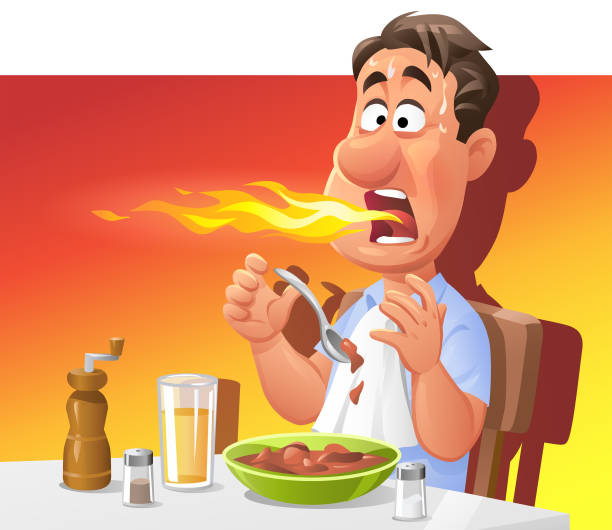 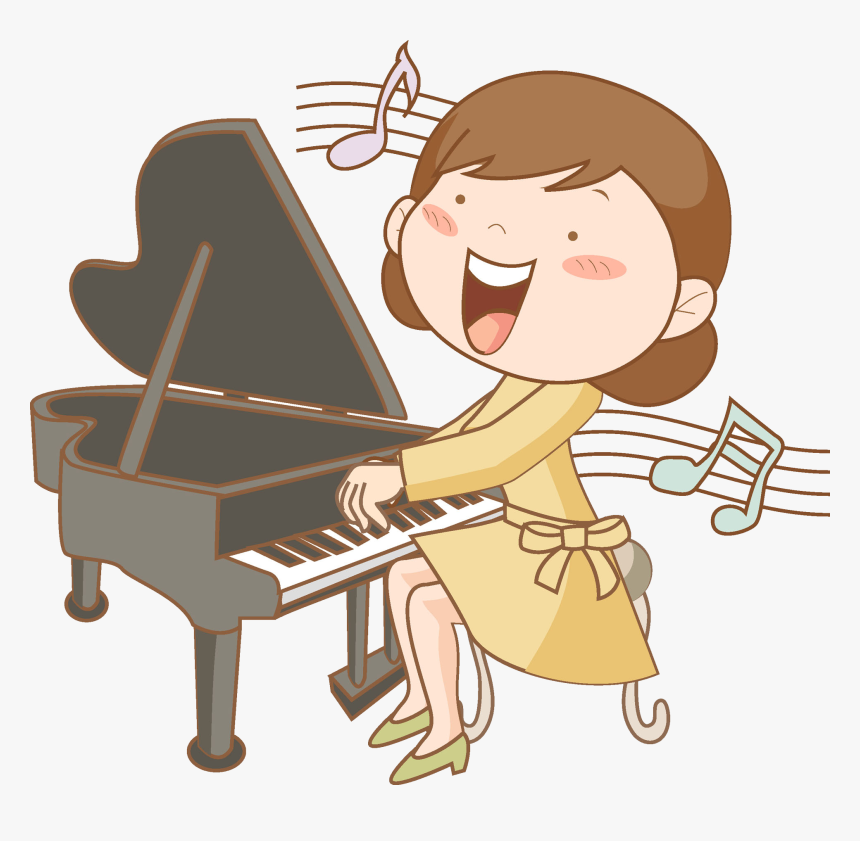 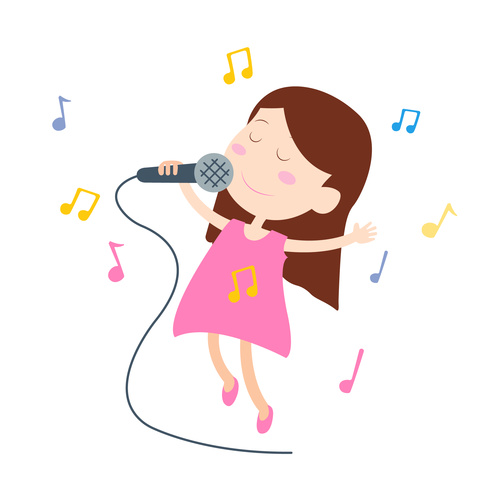 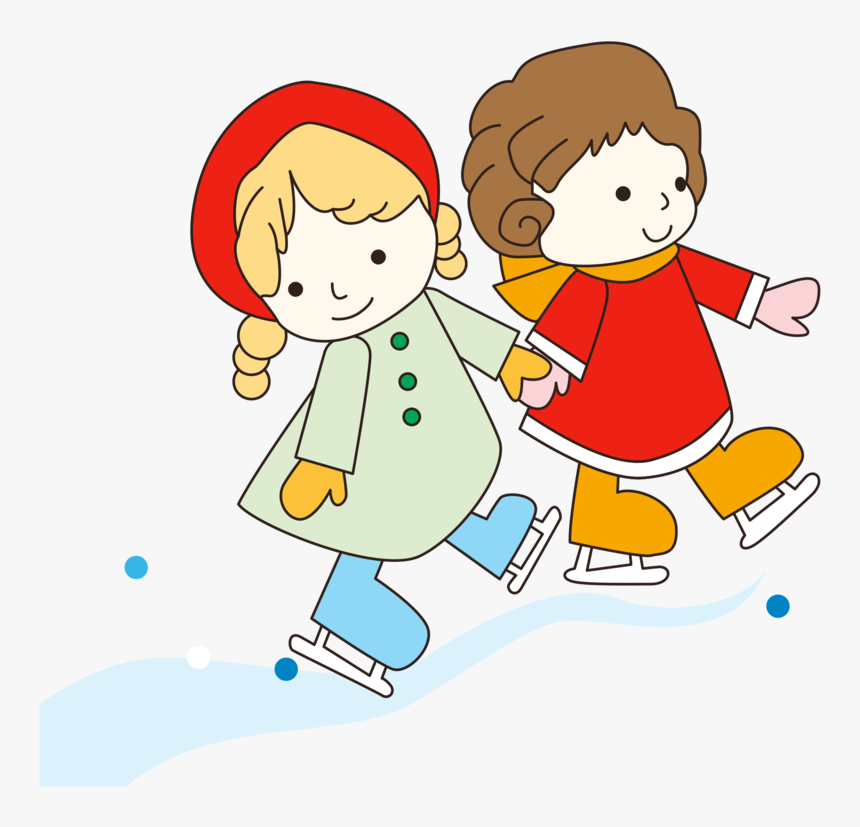 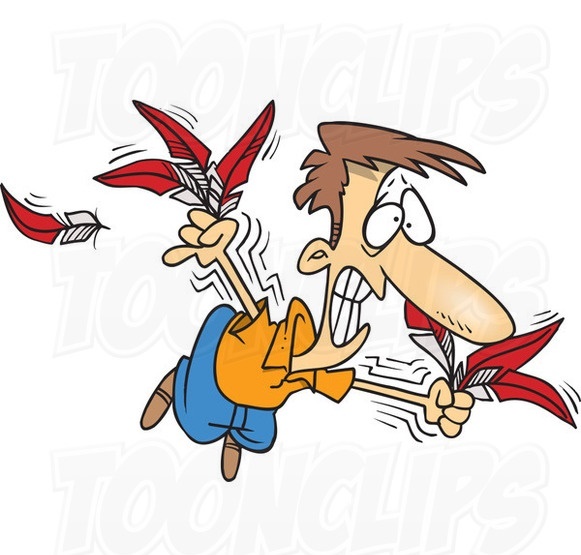 swimming
scuba diving
sailing
skiing
skating
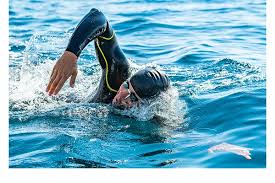 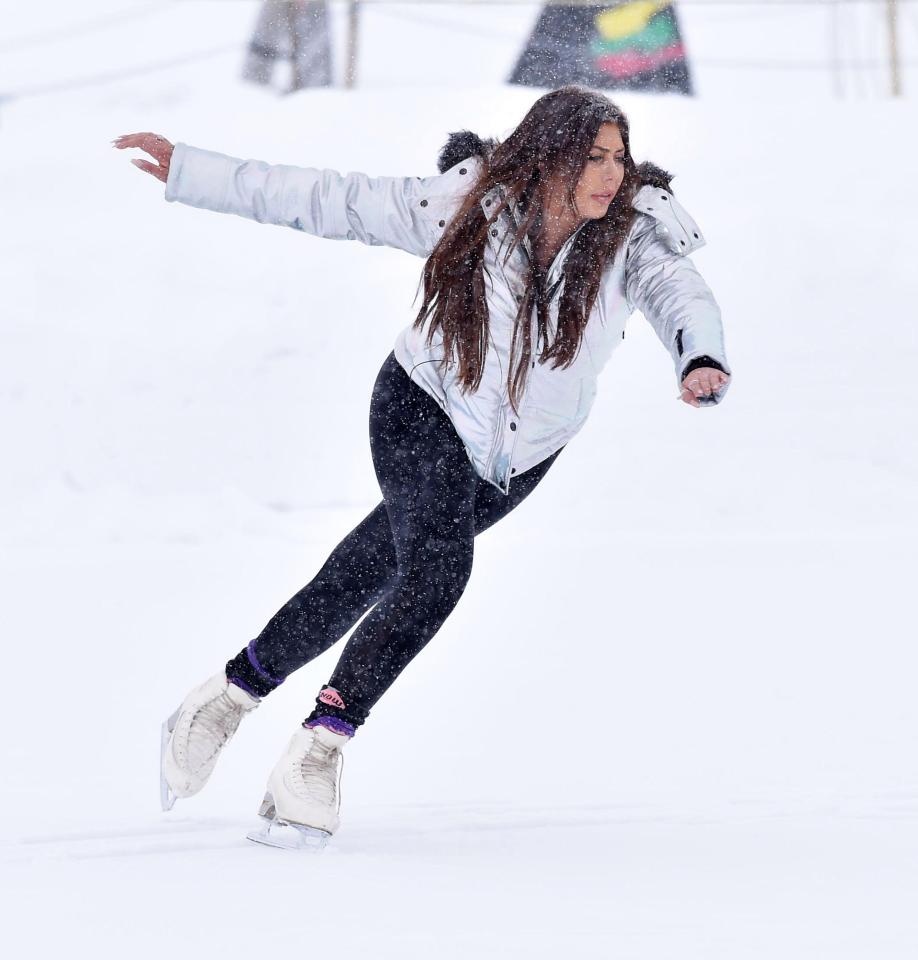 3
5
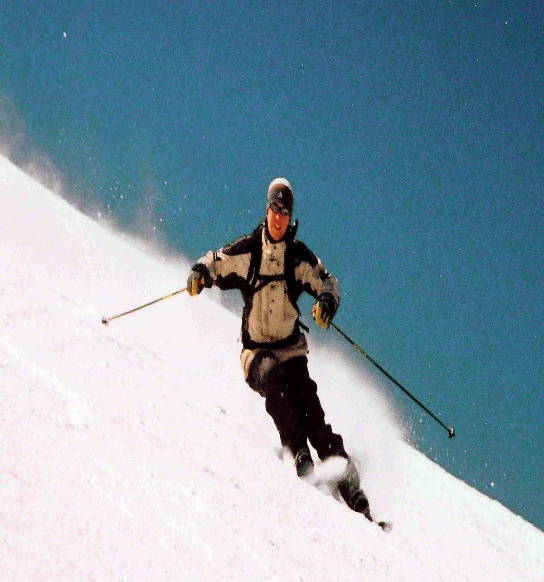 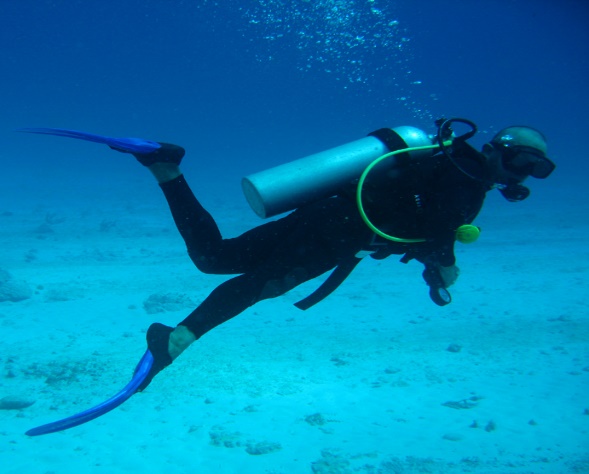 1
2
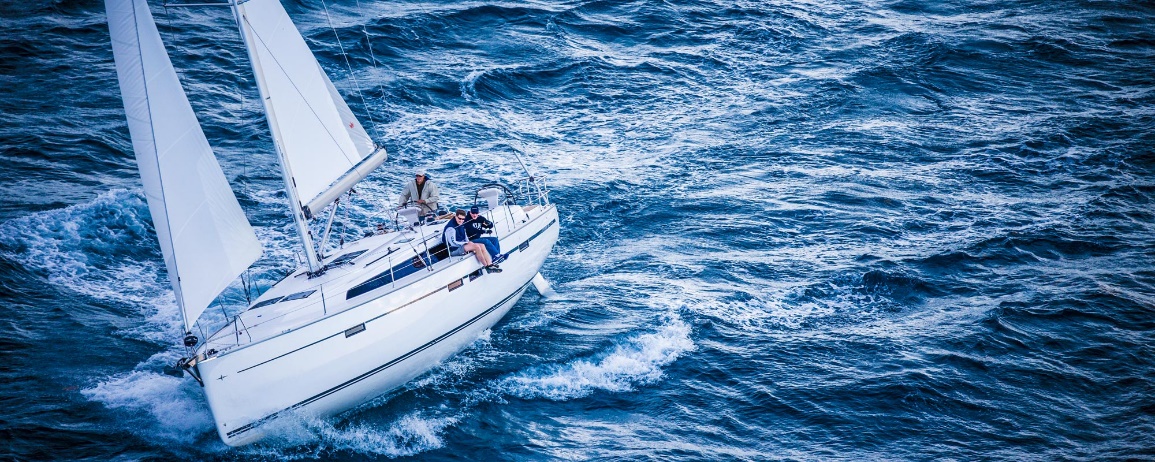 4
New vocabulary
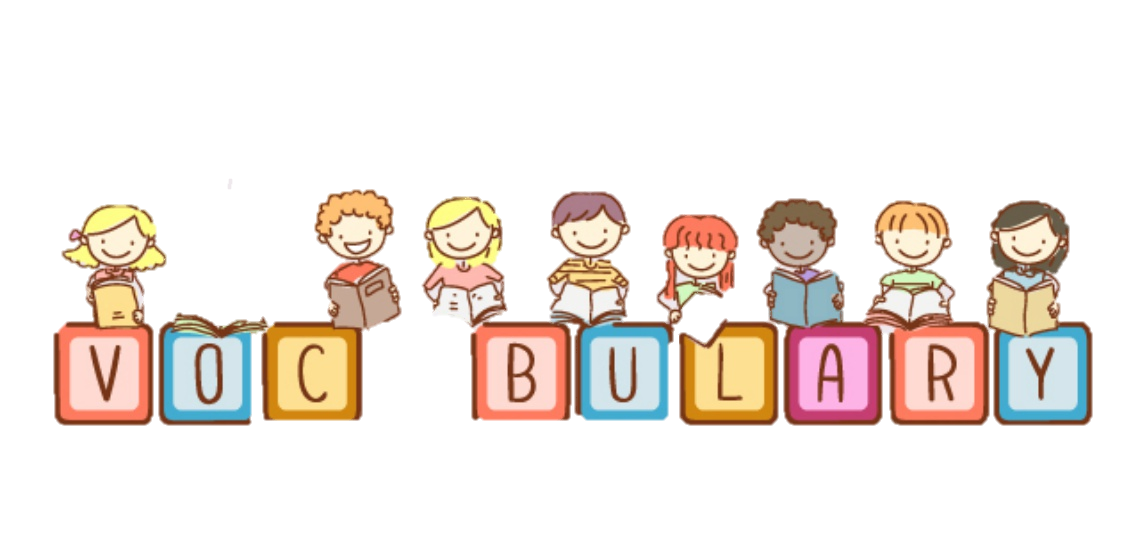 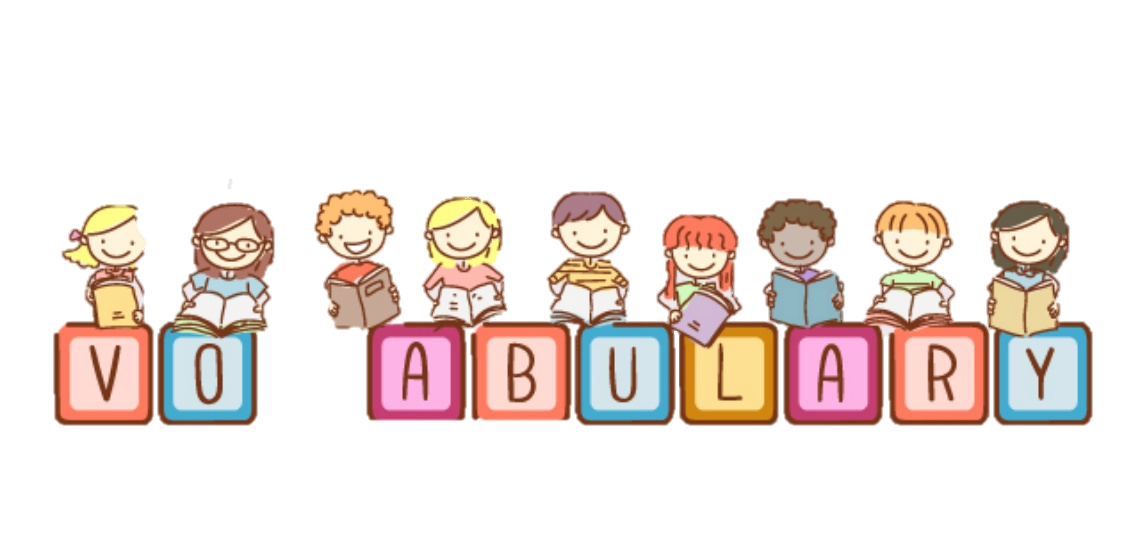 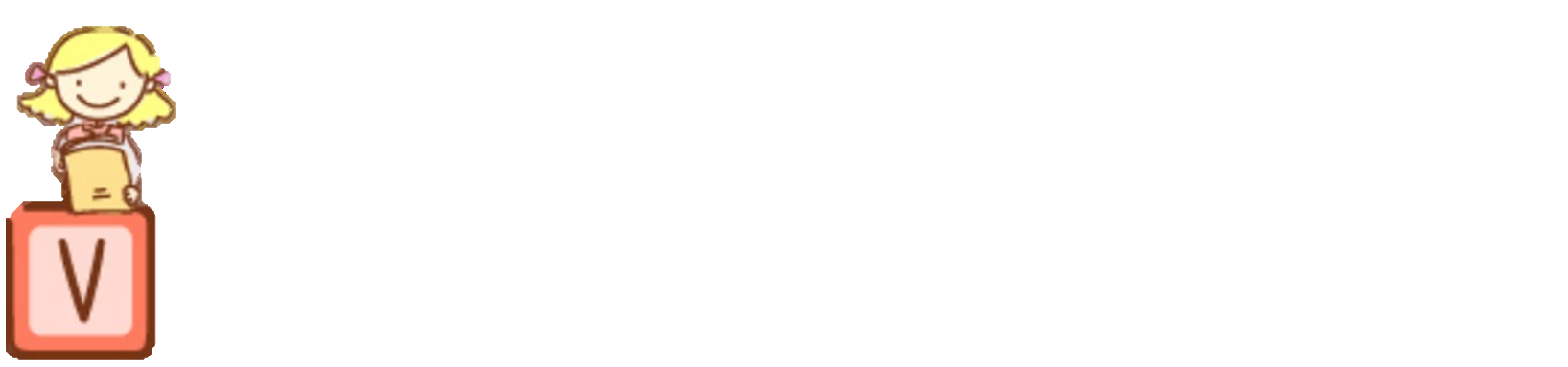 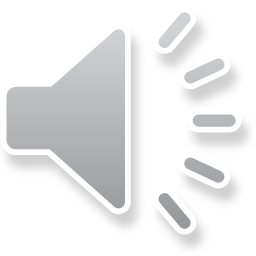 snorkel (v)
a tube that you hold in your mouth to help you breathe if you are swimming with your face underwater
[Speaker Notes: NOTE: To change images on this slide, select a picture and delete it. Then click the Insert Picture icon in the placeholder to insert your own image.]
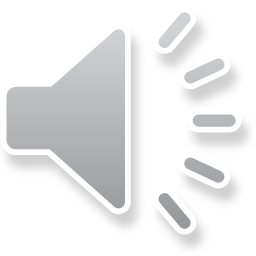 javelin (n)
[Speaker Notes: NOTE: To change images on this slide, select a picture and delete it. Then click the Insert Picture icon in the placeholder to insert your own image.]
Can you throw the javelin?
quad bike (n)
[Speaker Notes: NOTE: To change images on this slide, select a picture and delete it. Then click the Insert Picture icon in the placeholder to insert your own image.]
Where do you ride quad bike ?
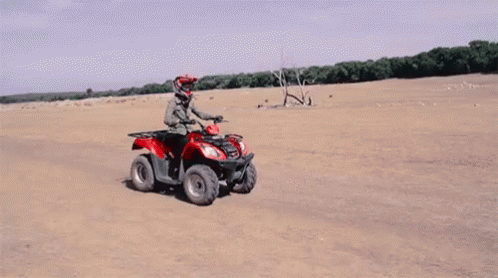 waterski (v)
[Speaker Notes: NOTE: To change images on this slide, select a picture and delete it. Then click the Insert Picture icon in the placeholder to insert your own image.]
Can he waterski?
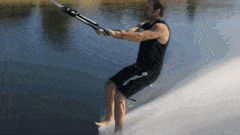 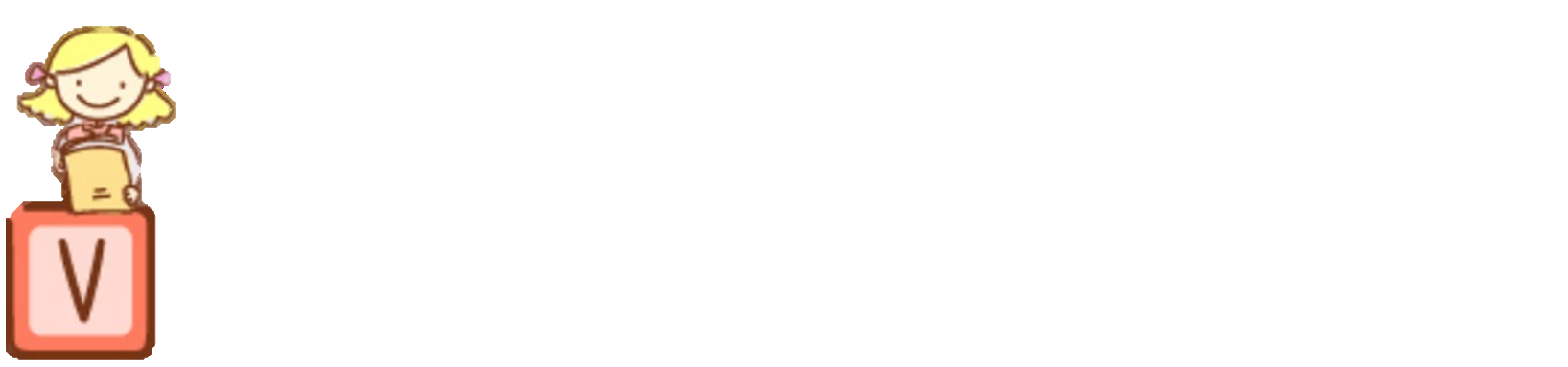 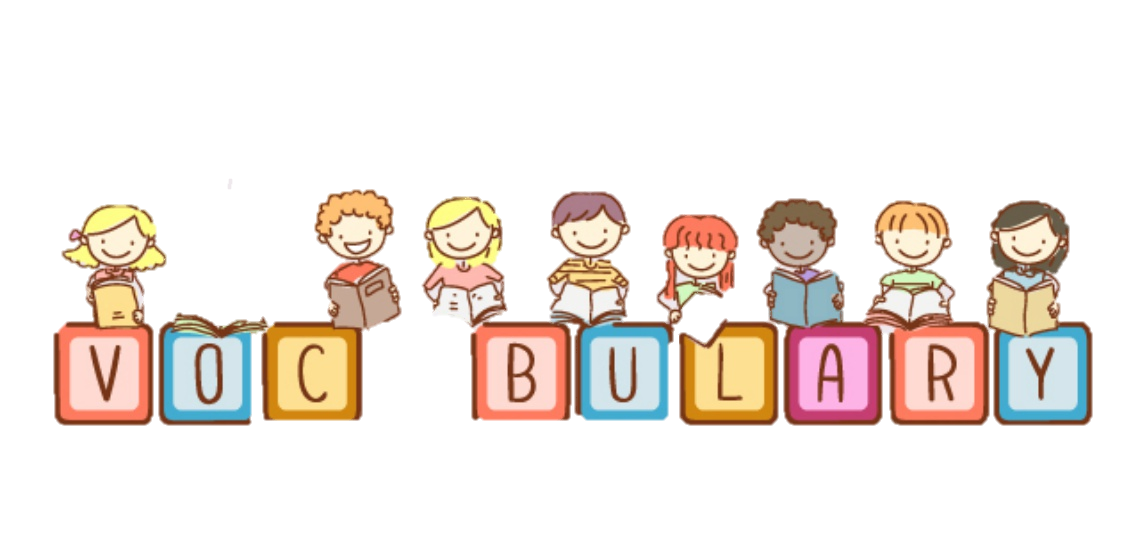 New vocabulary
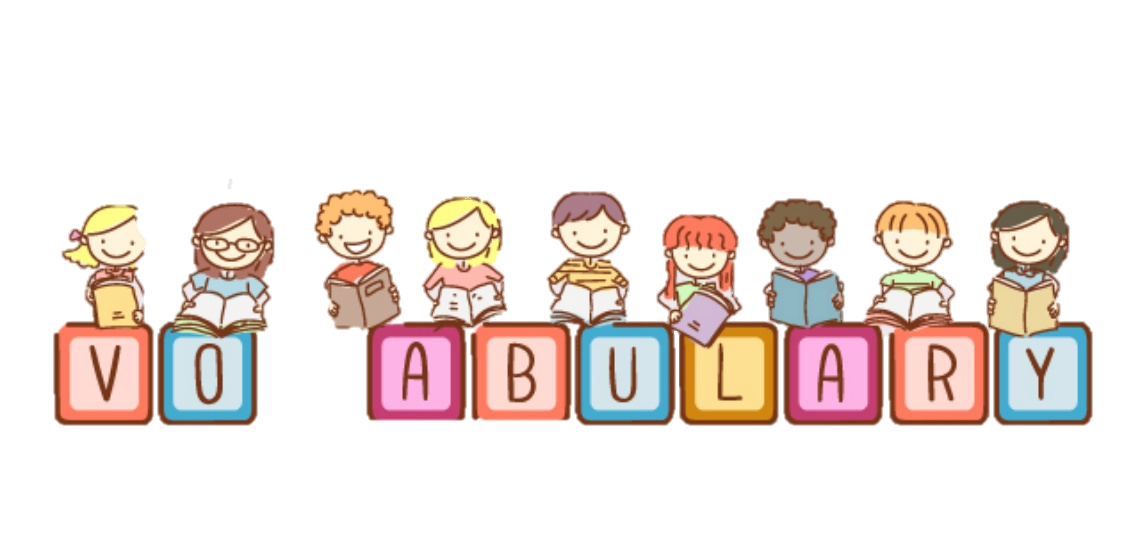 New vocabulary
snorkel (v)
javelin (n)
New vocabulary
waterski (v)
quad bike (n)
Give me some sentences
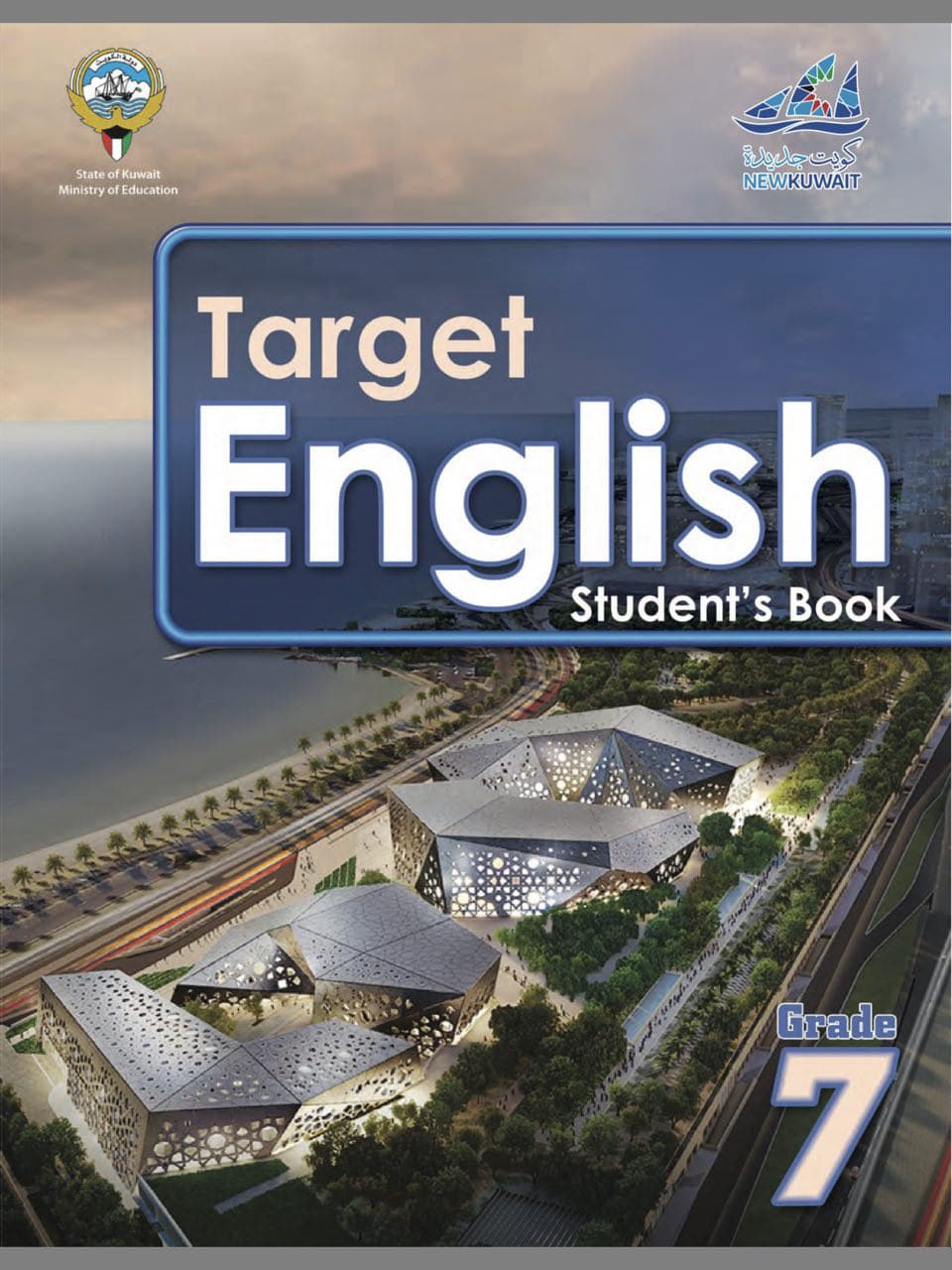 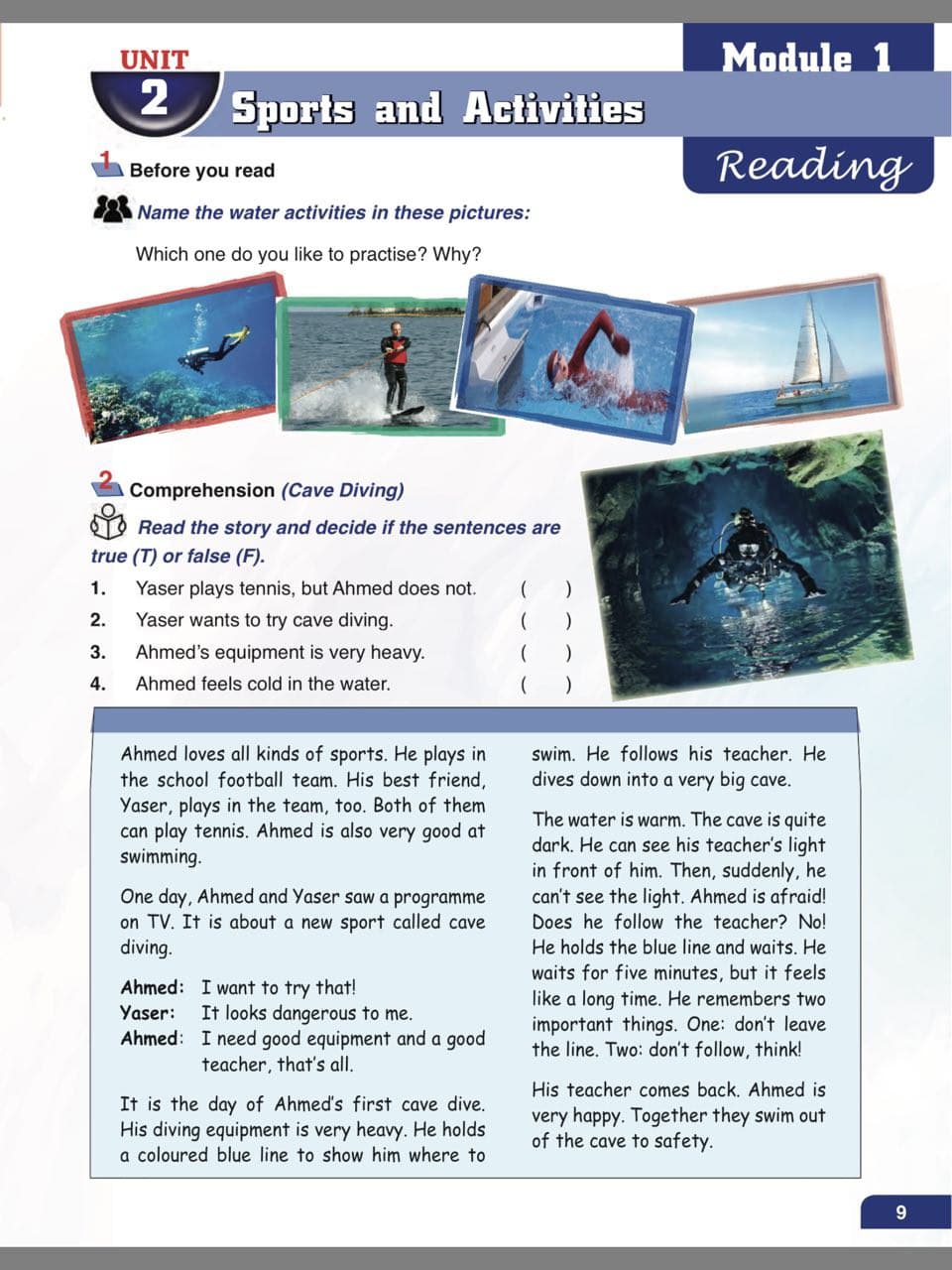 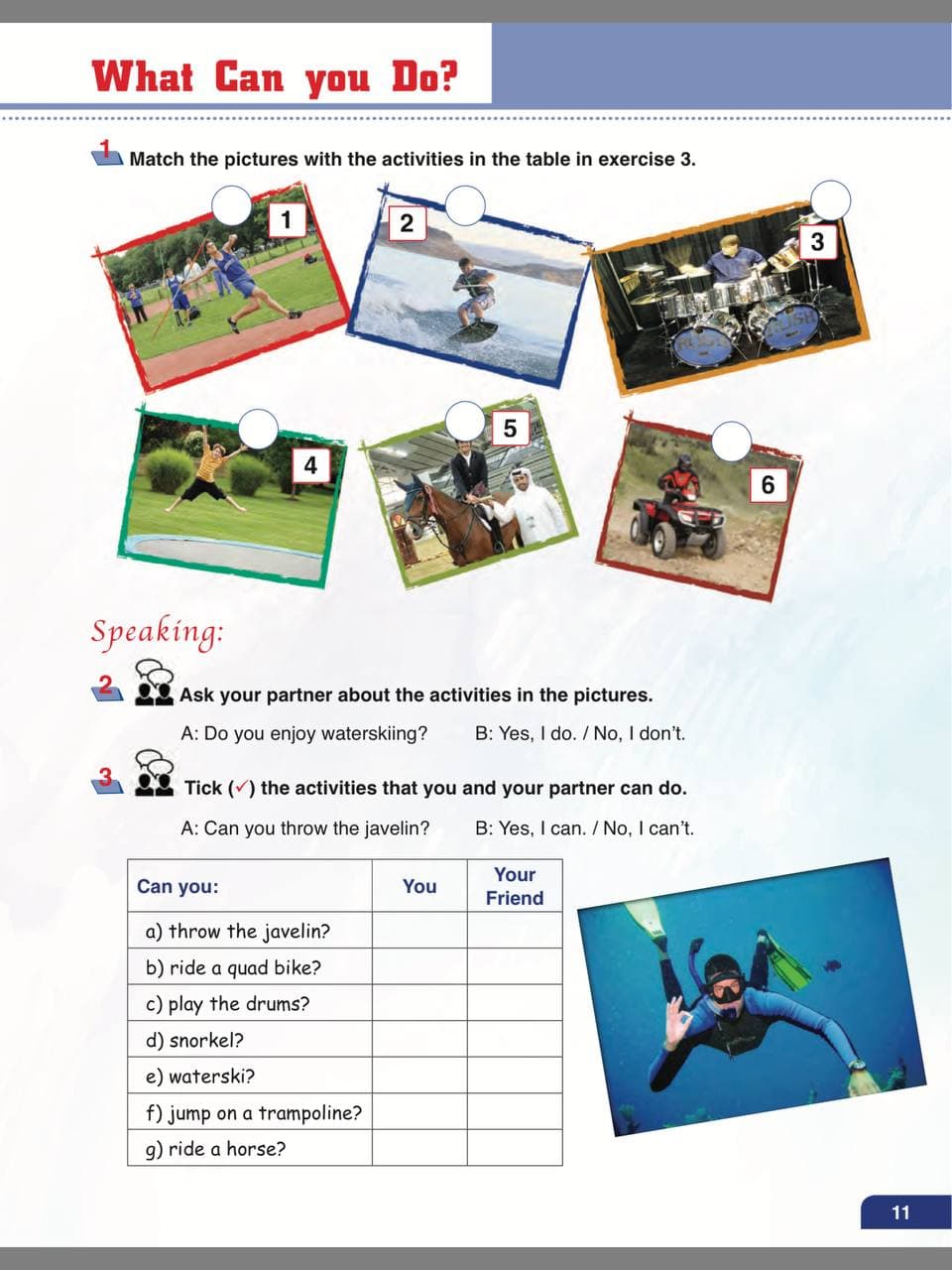 Page:11
Speaking
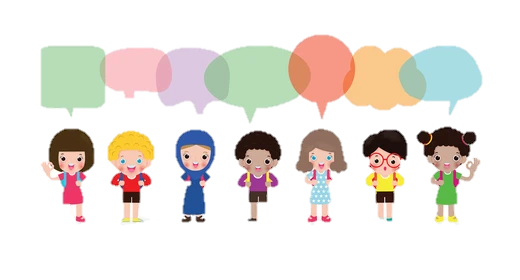 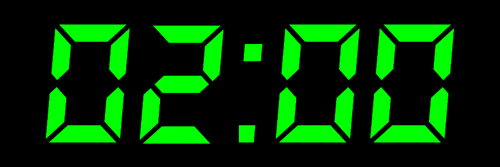 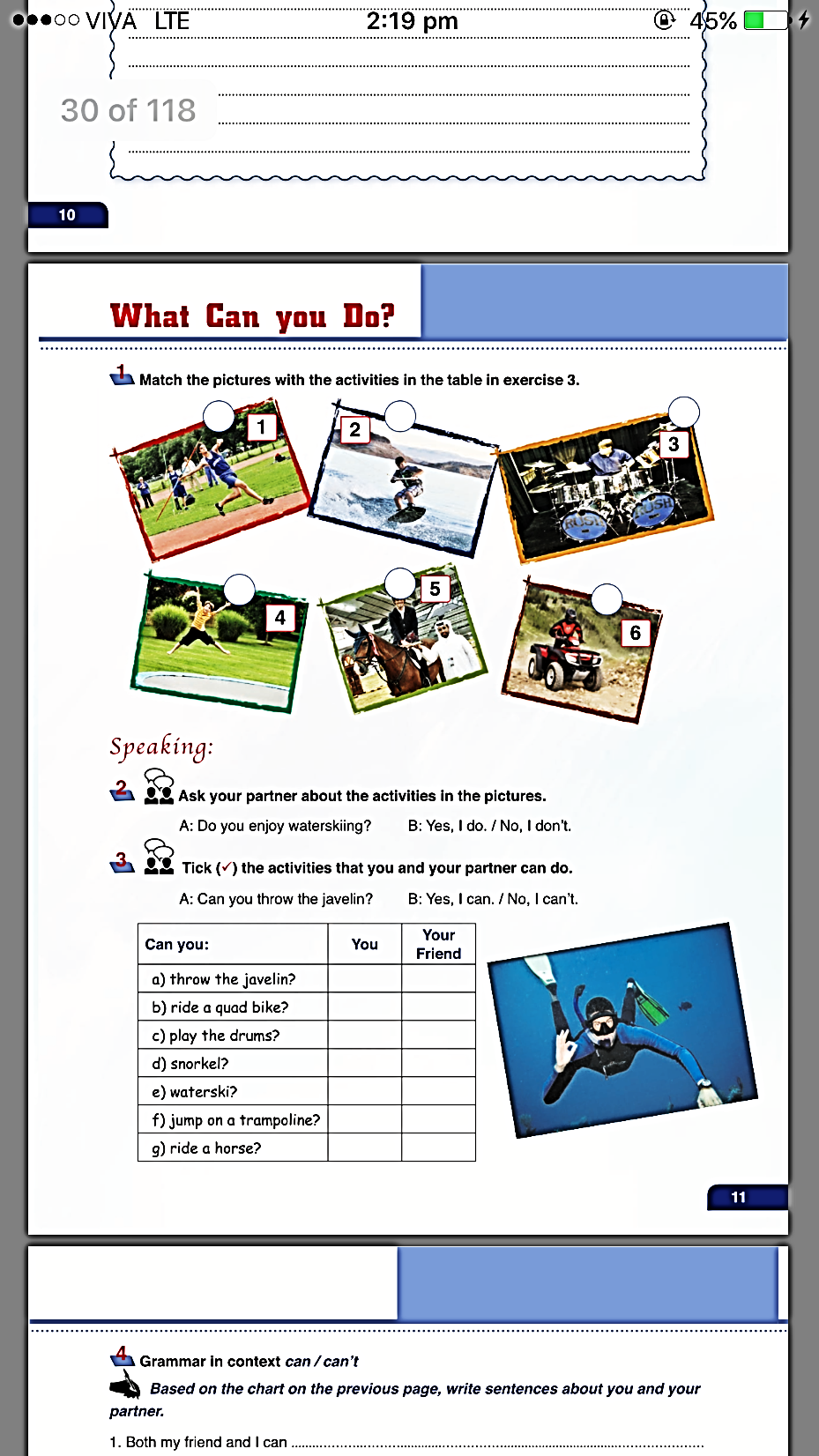 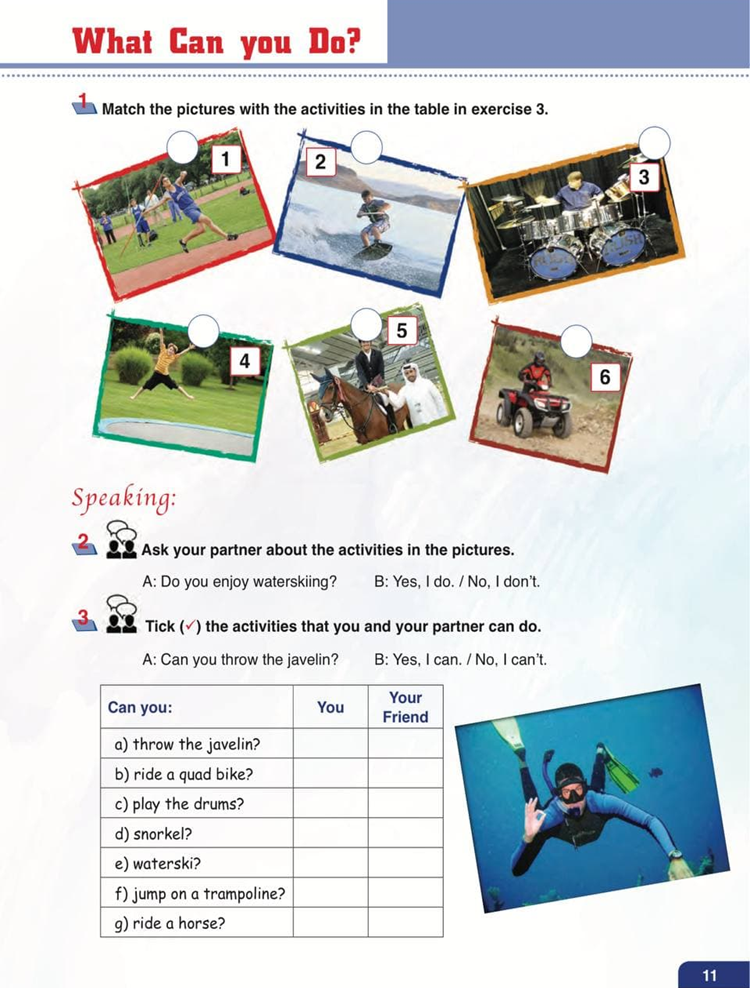 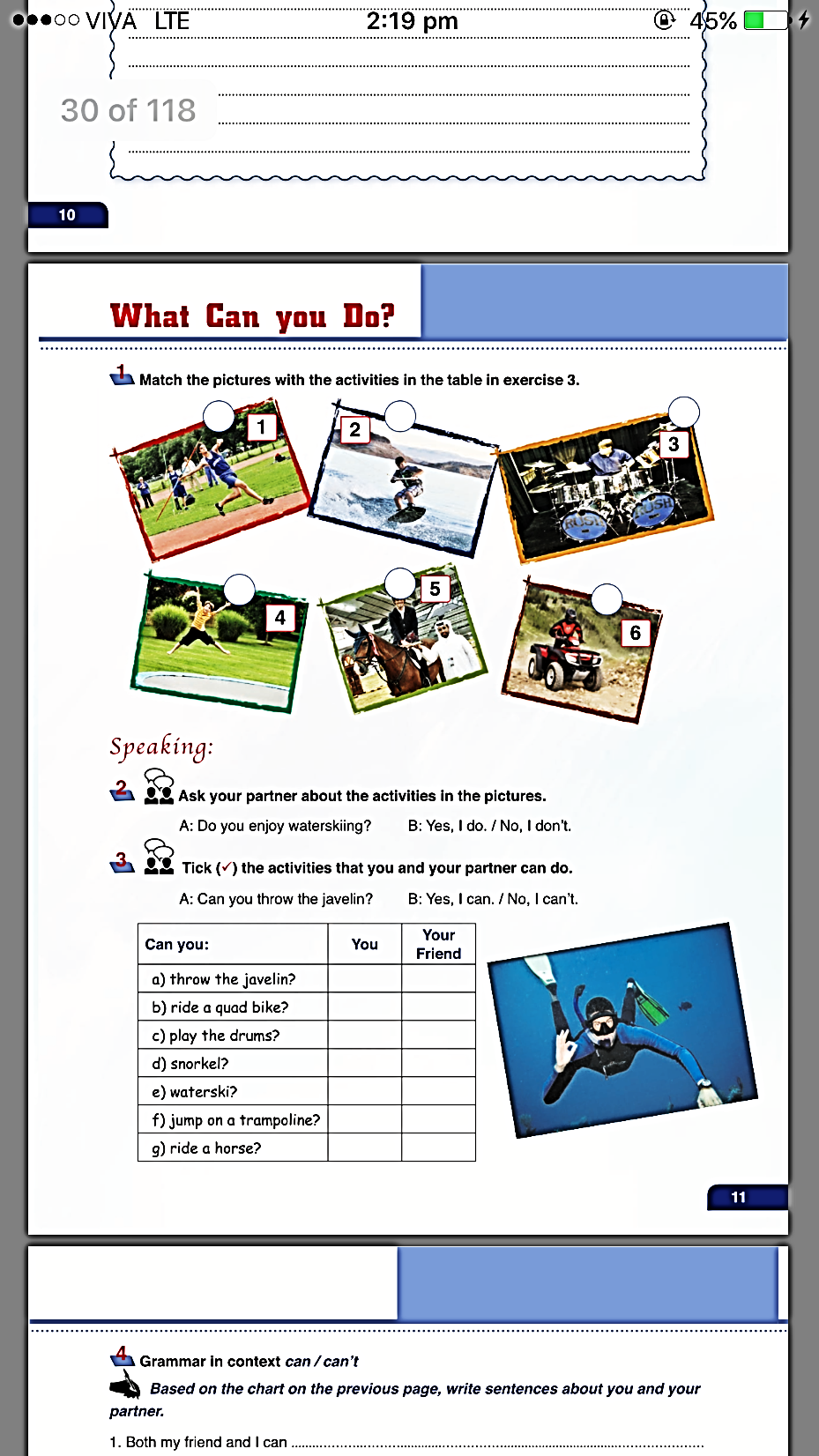 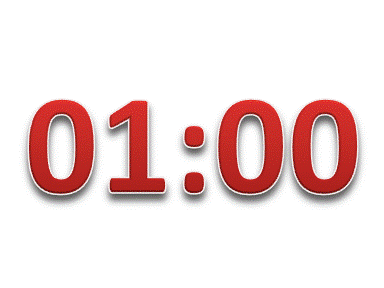 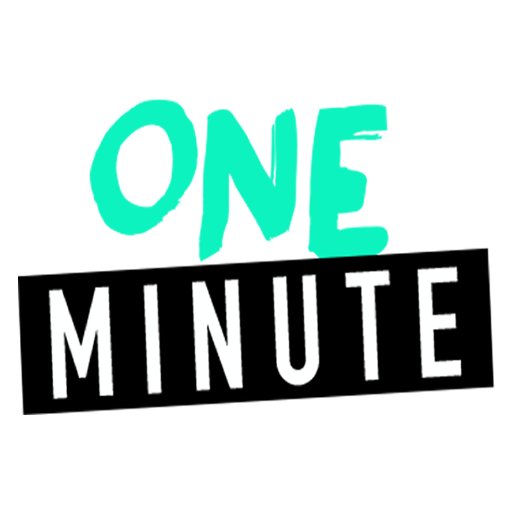 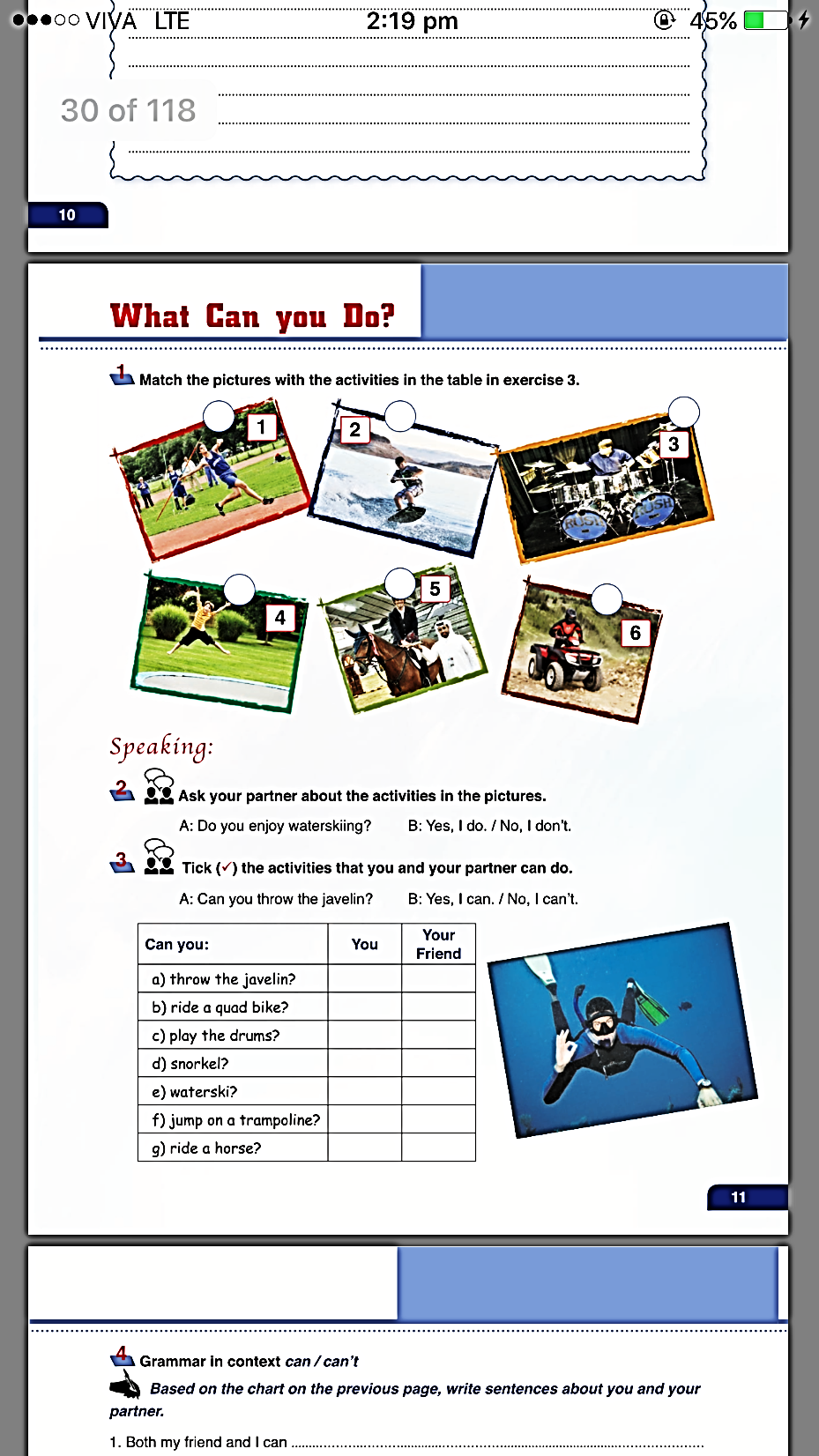 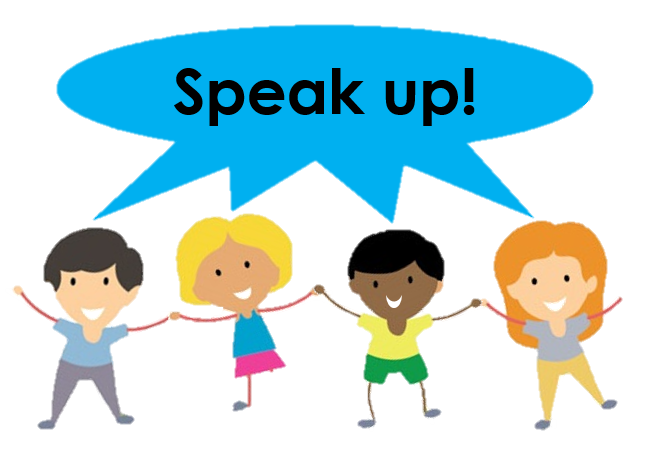 It’s time to perform mini-dialogues.
Speak up
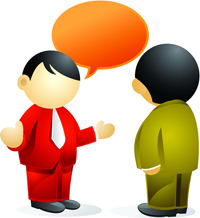 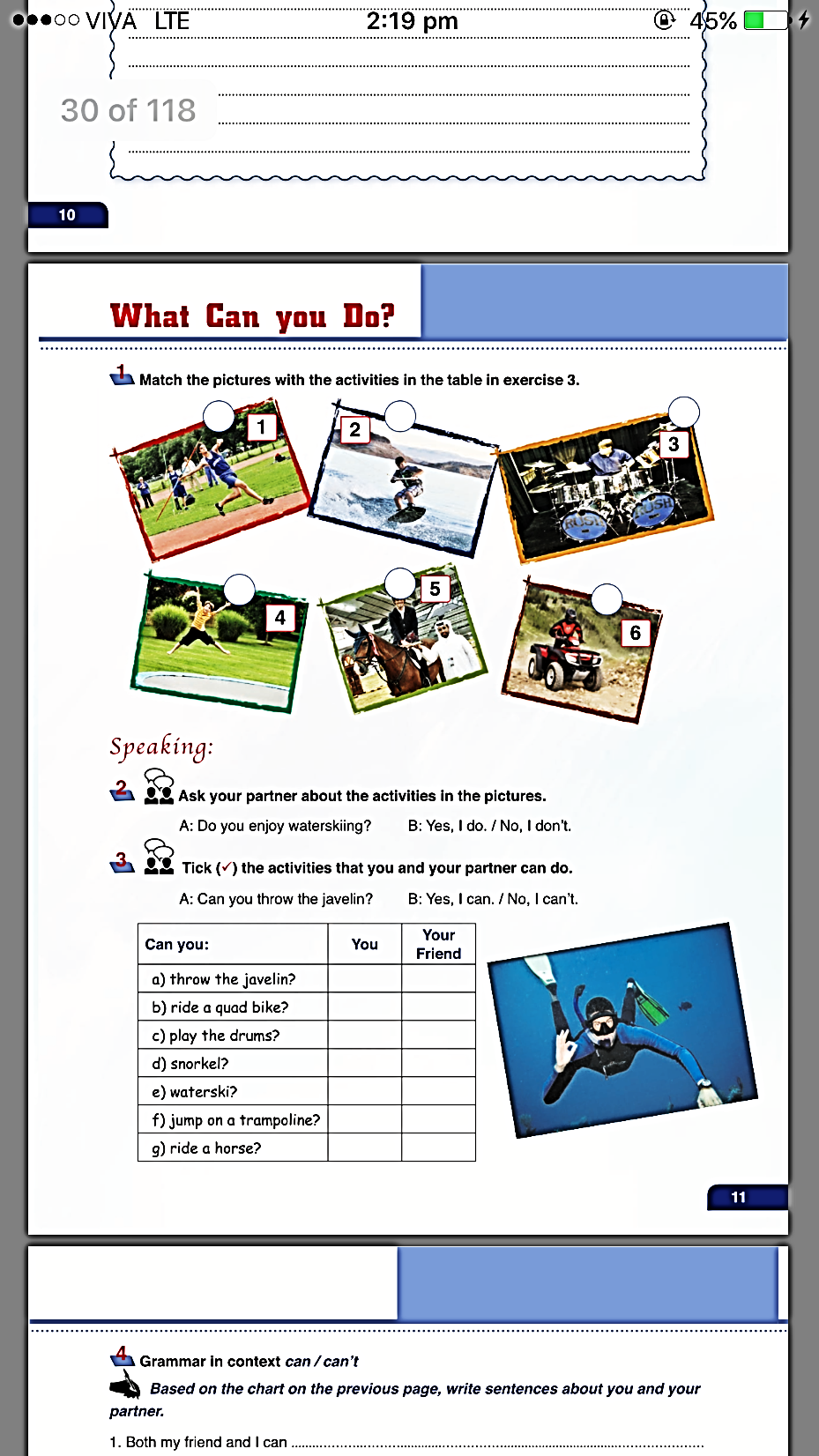 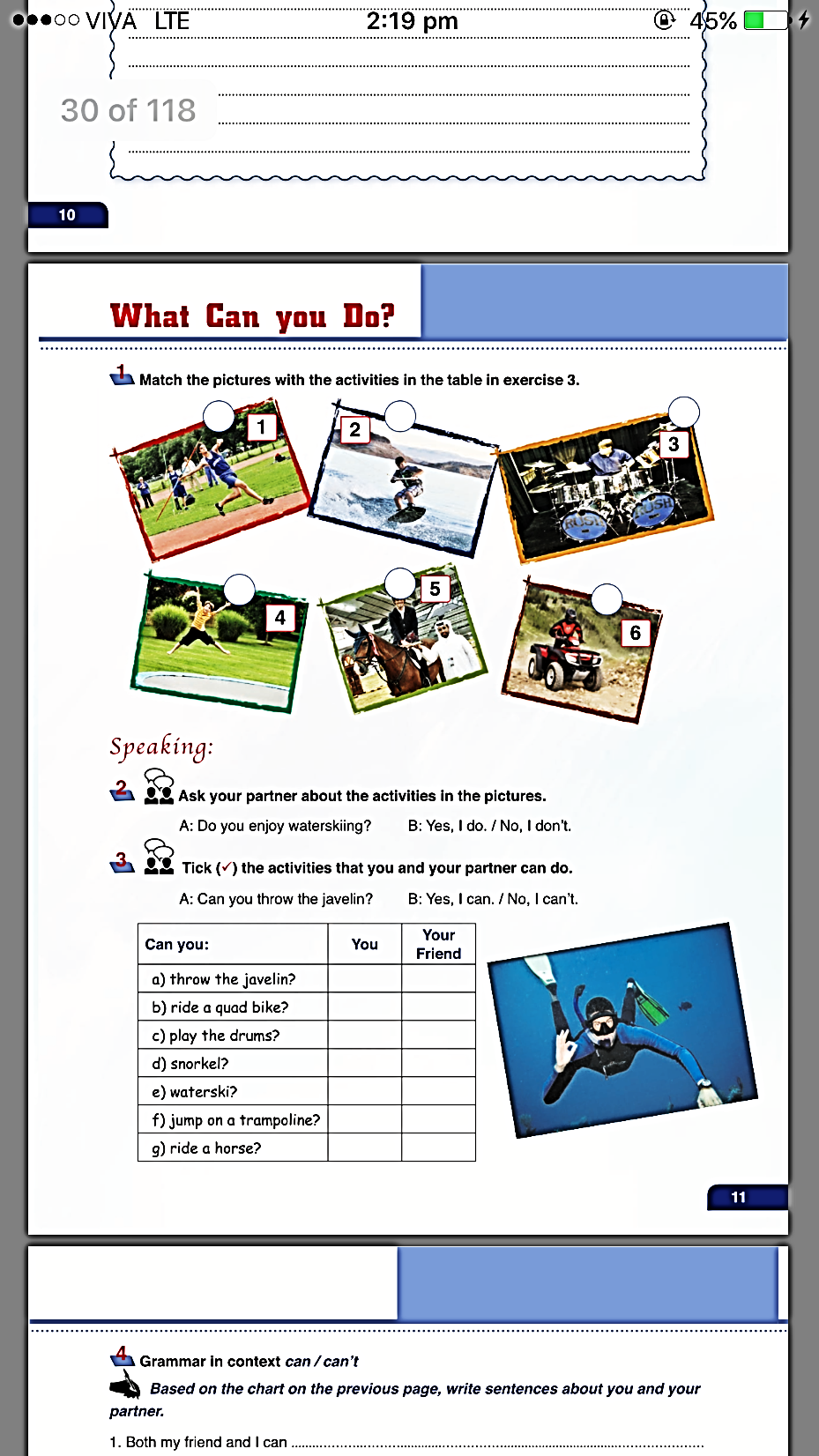 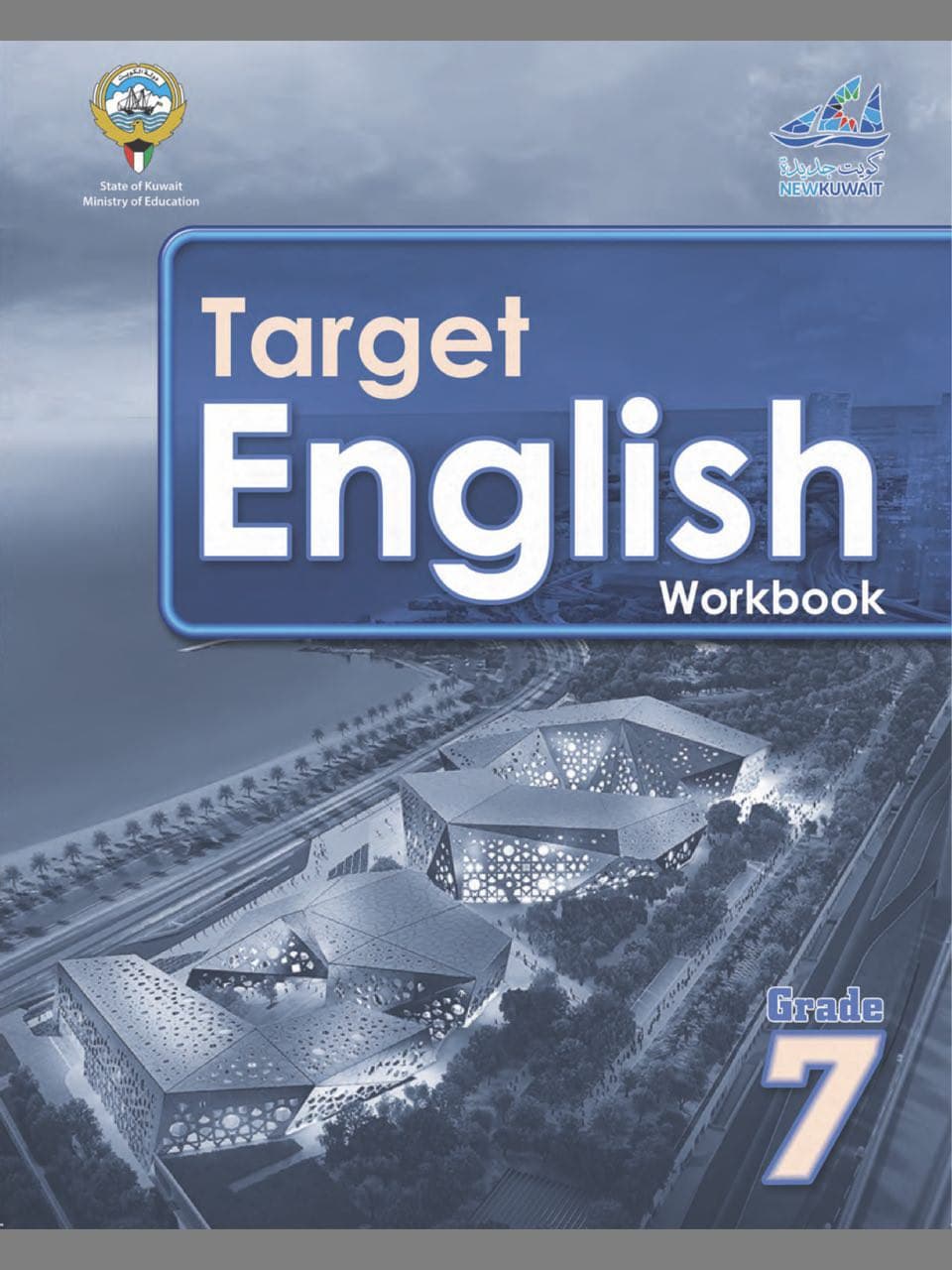 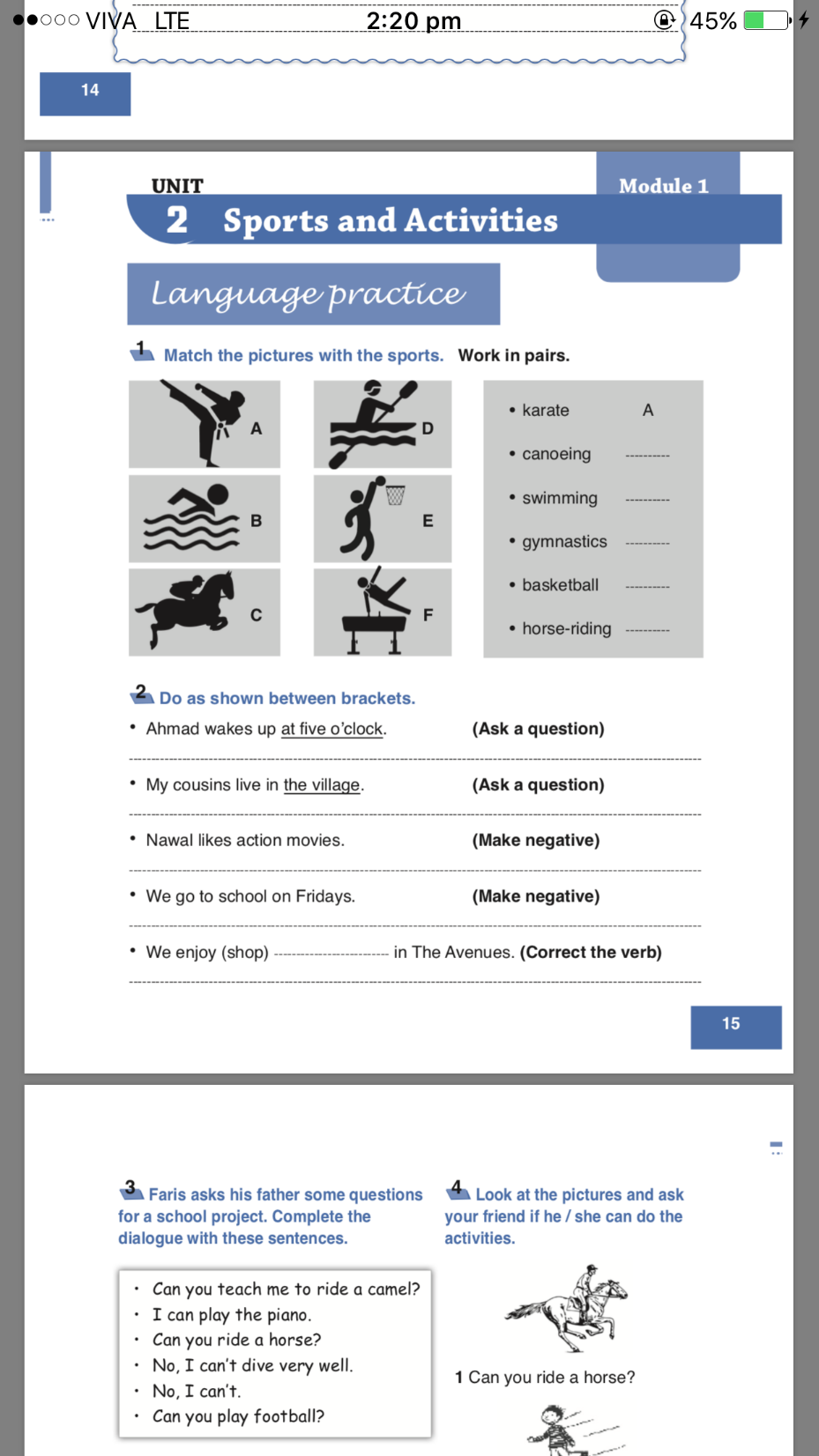 Page:15
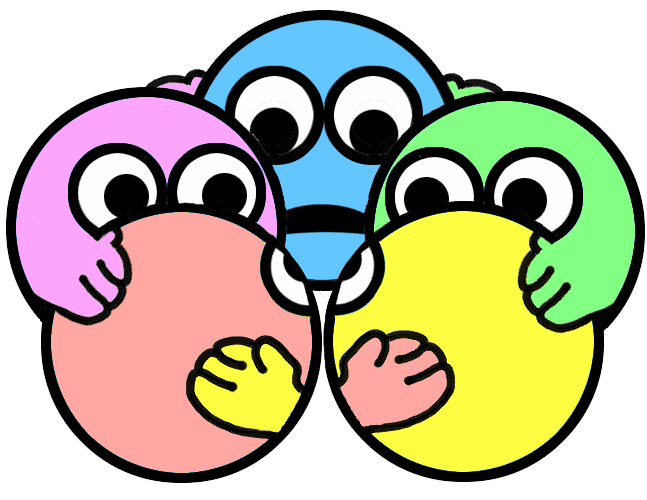 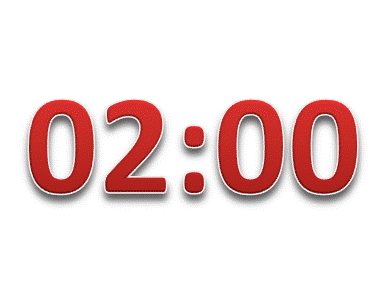 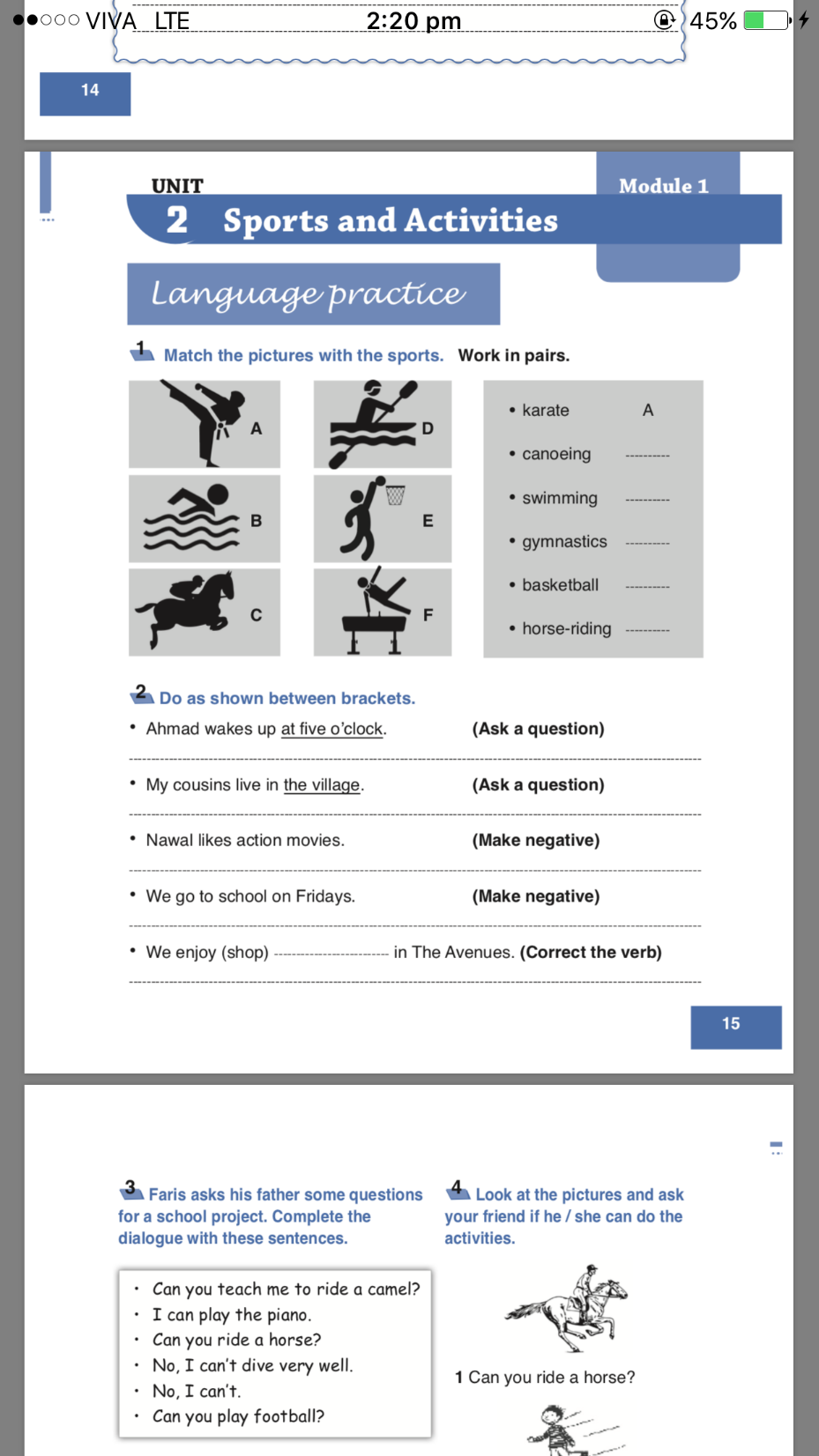 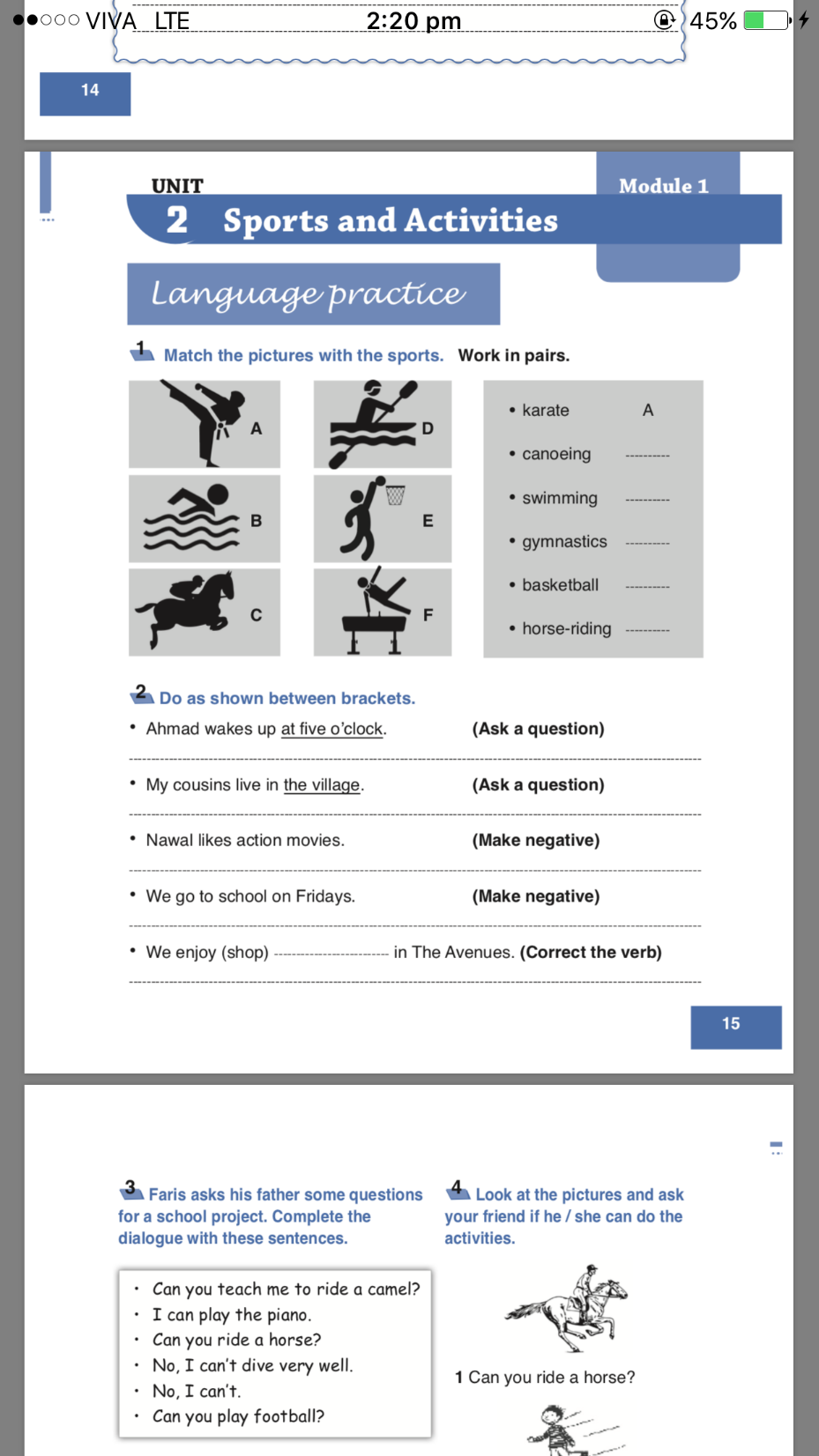 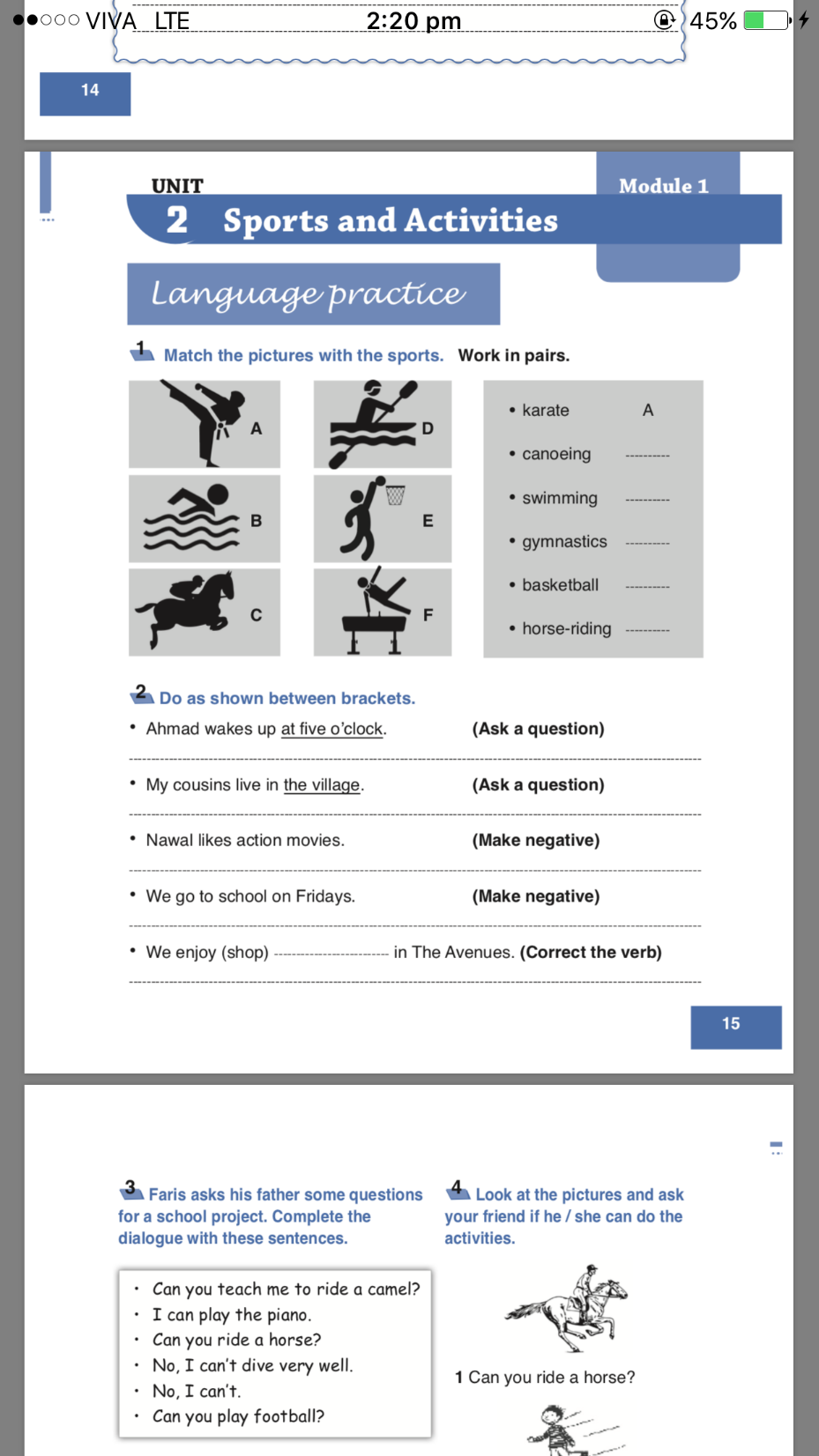 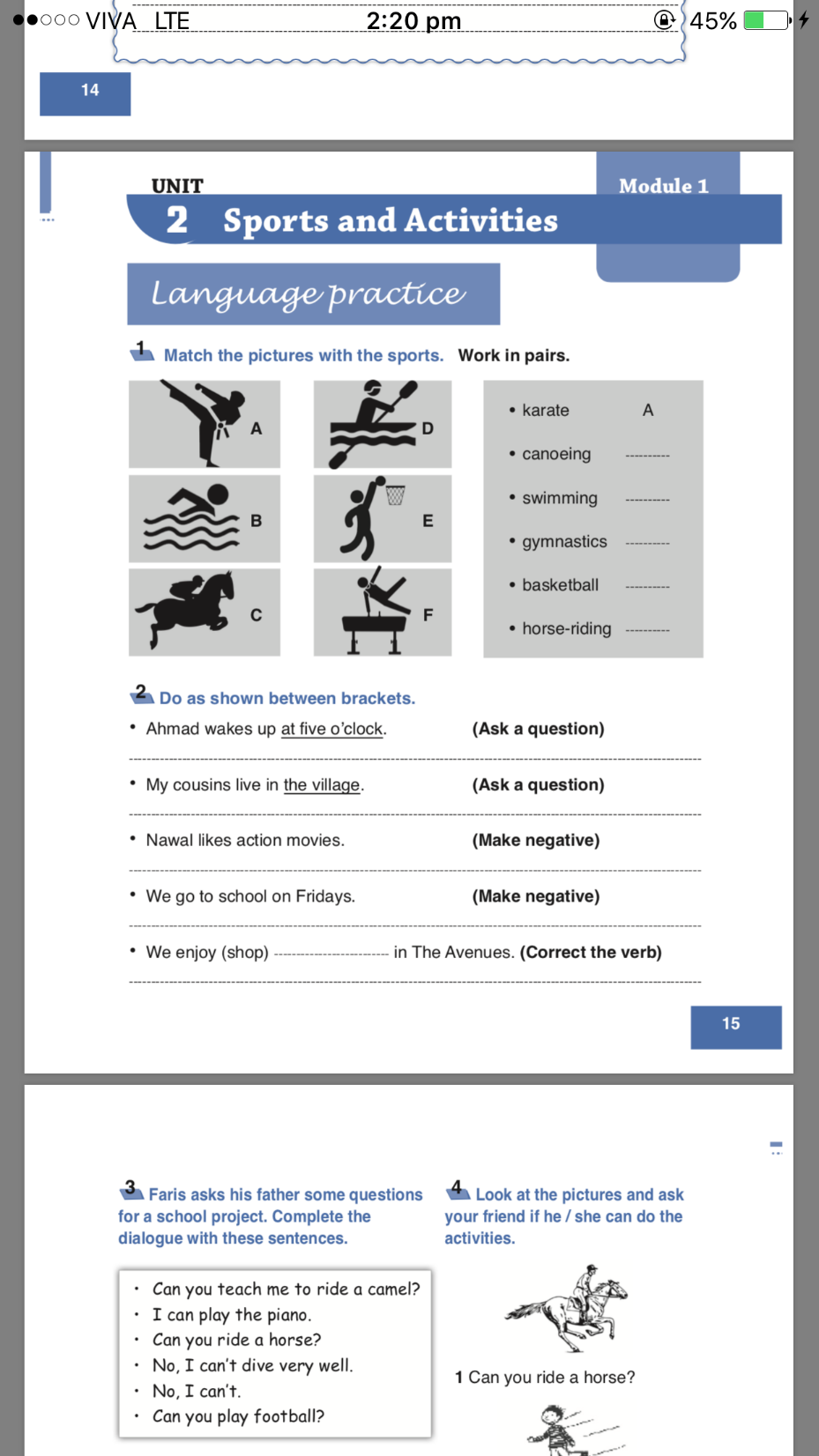 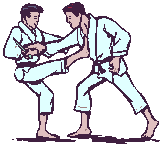 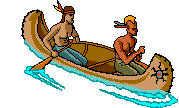 D
B
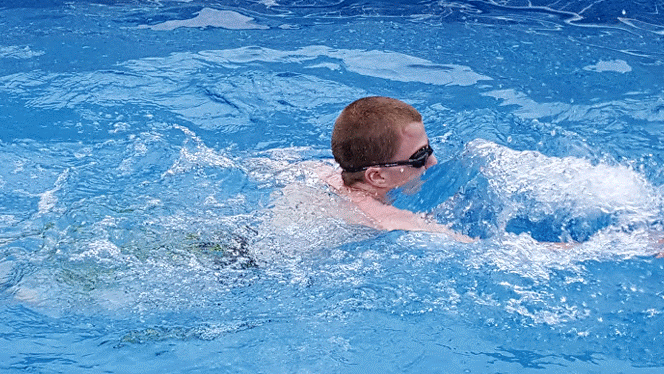 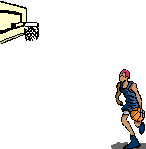 F
E
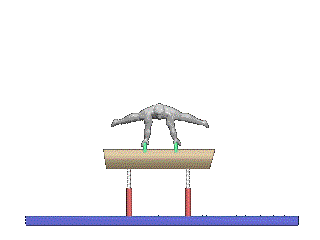 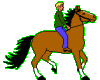 C
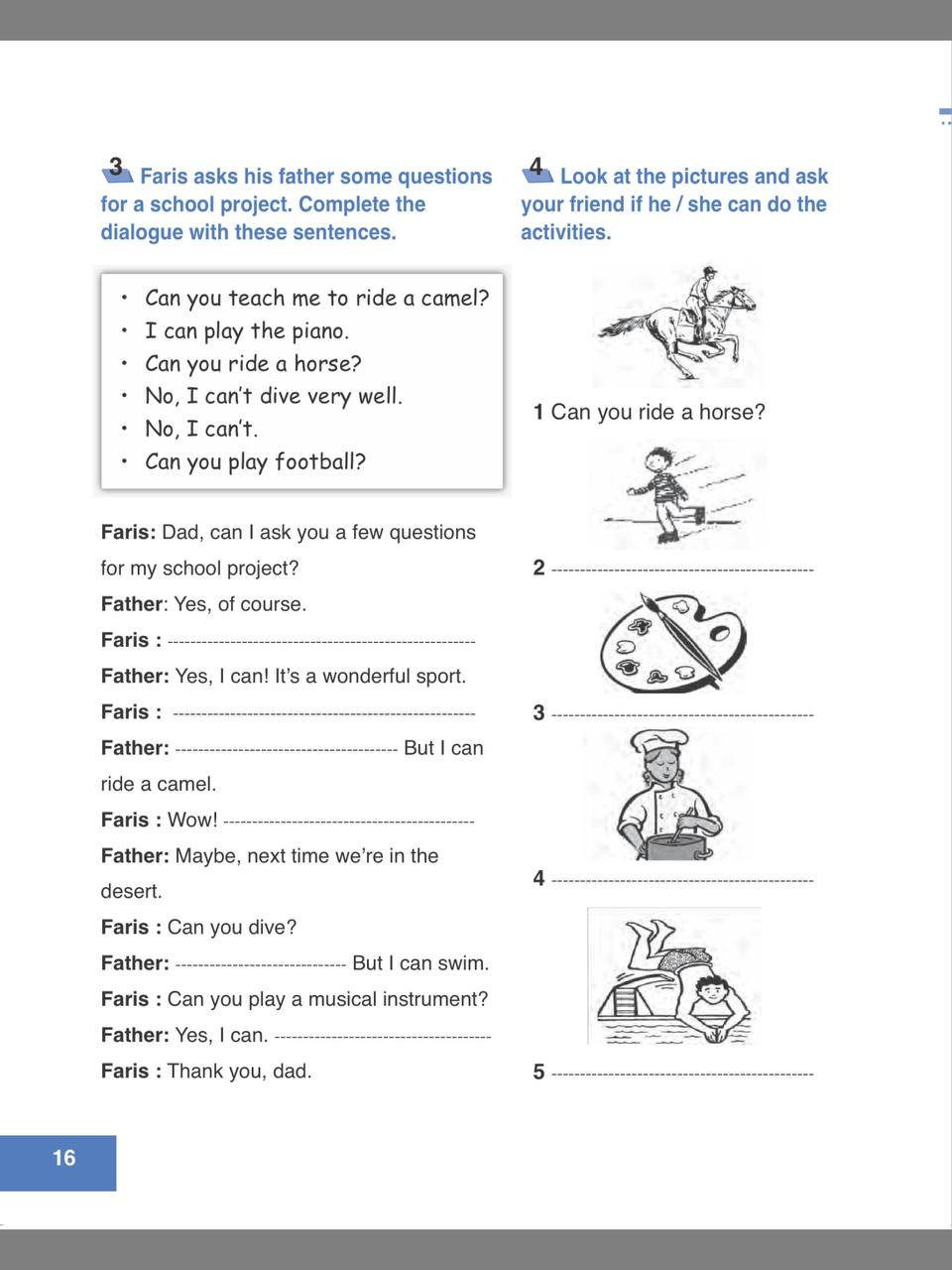 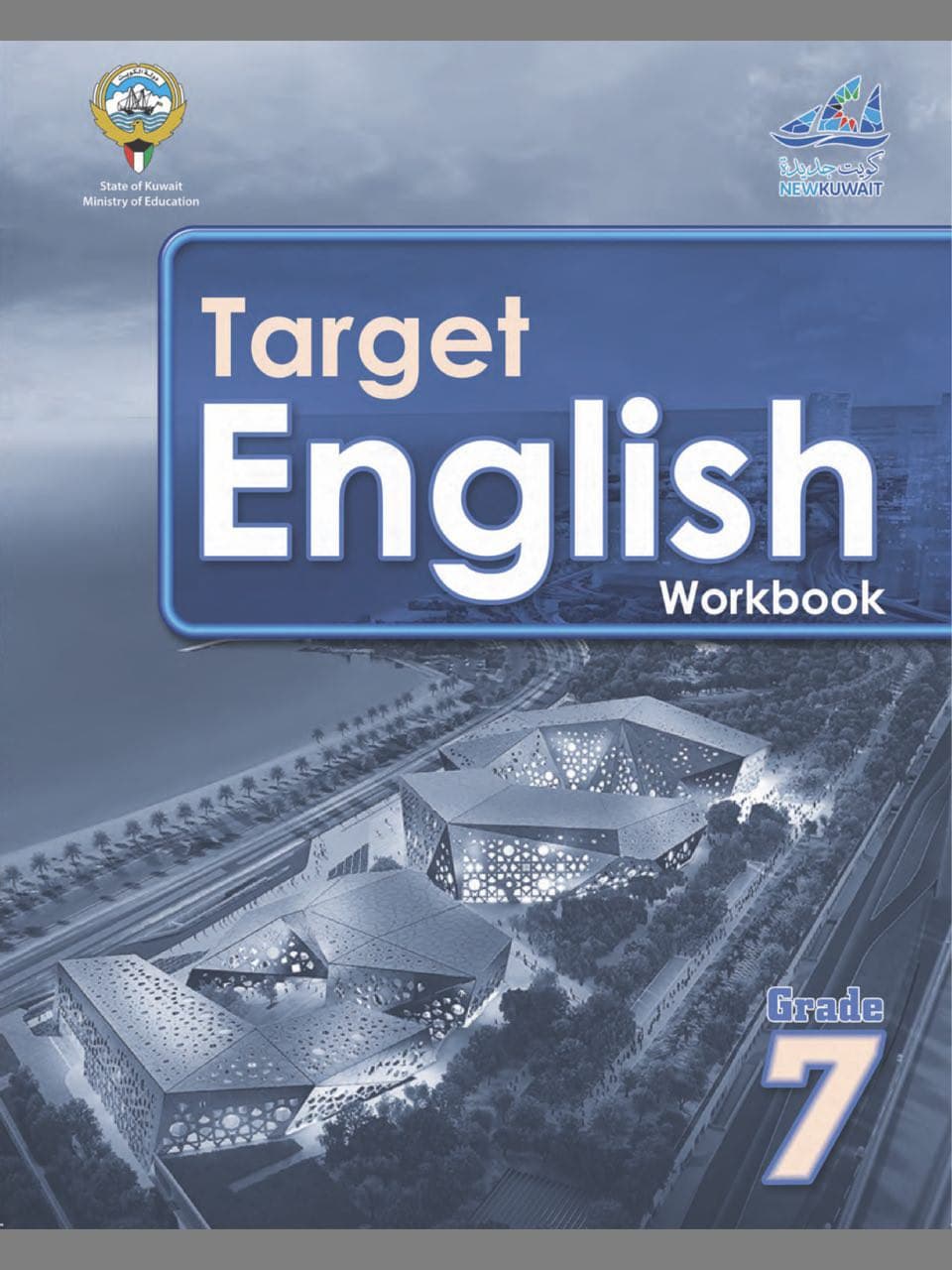 Page:16
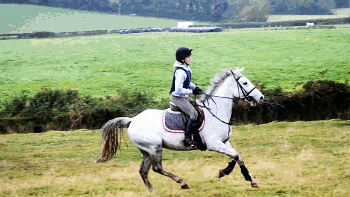 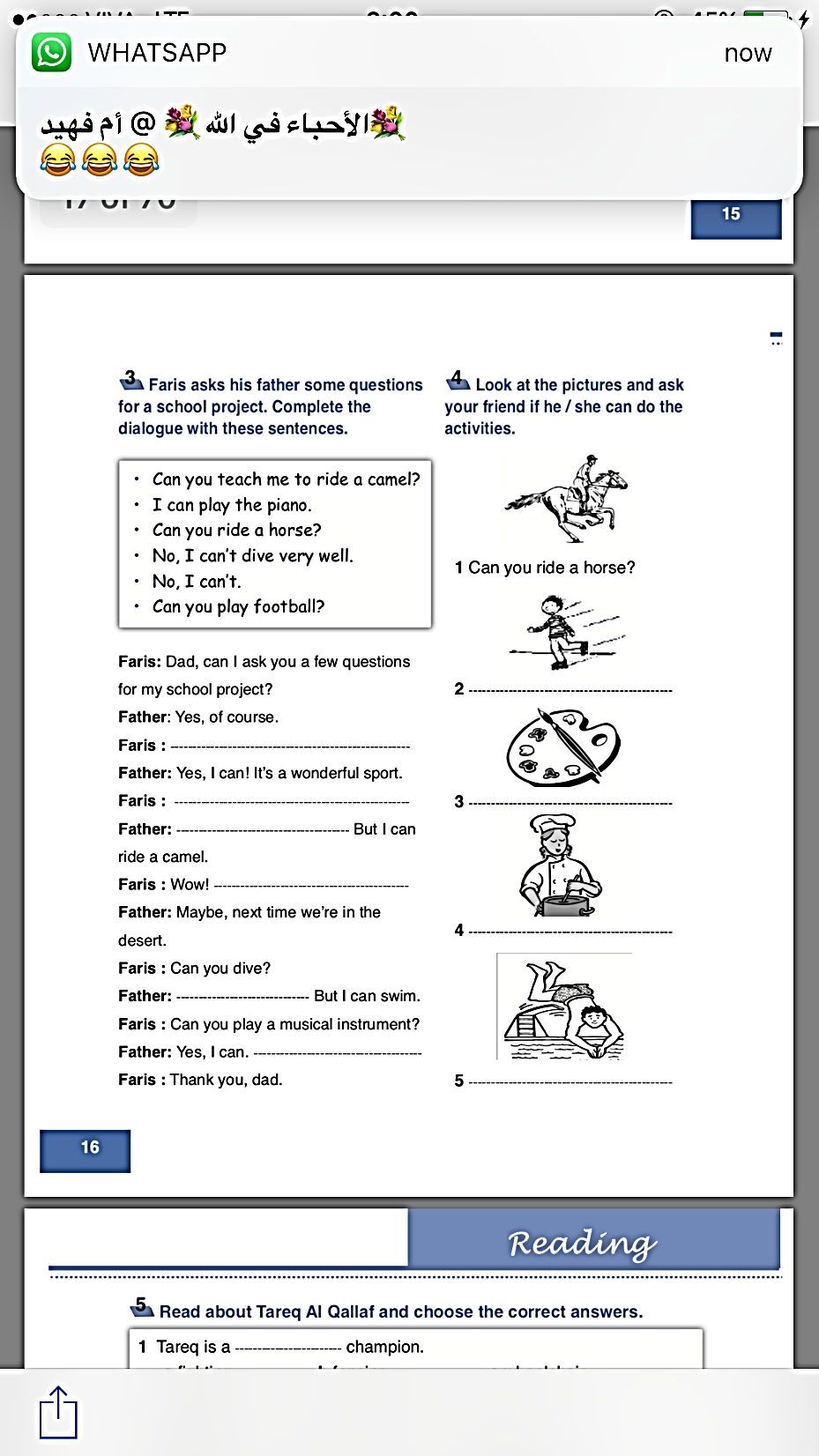 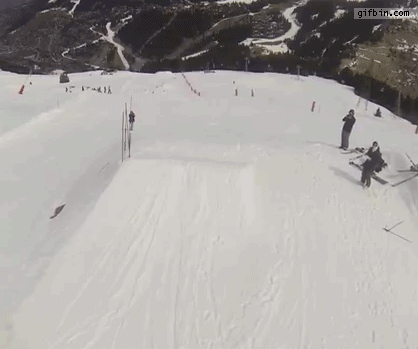 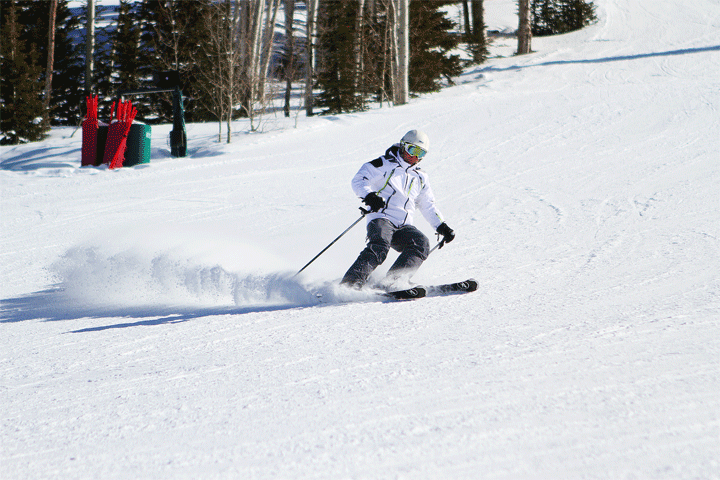 Can you ski?
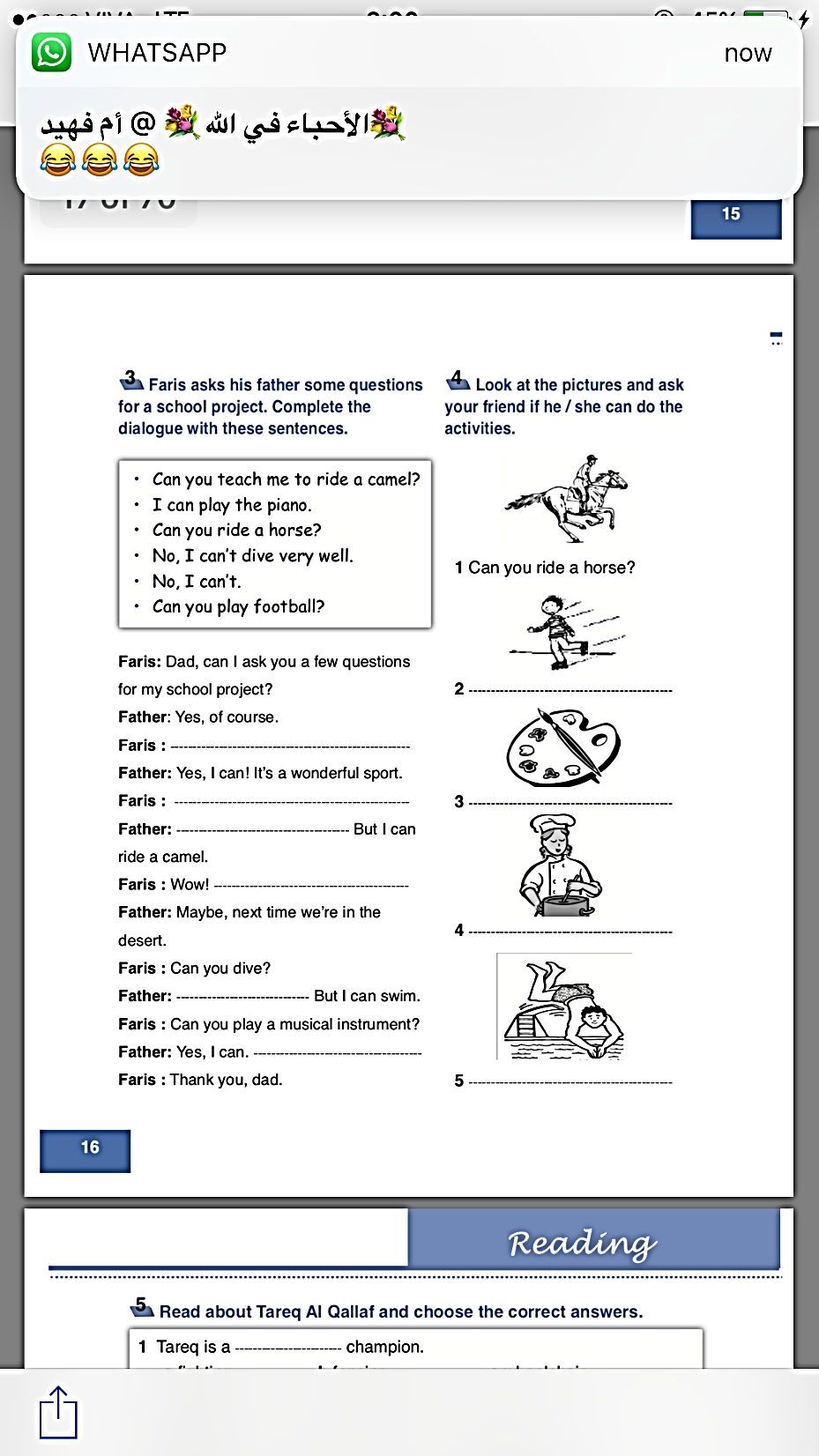 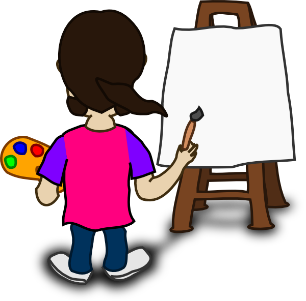 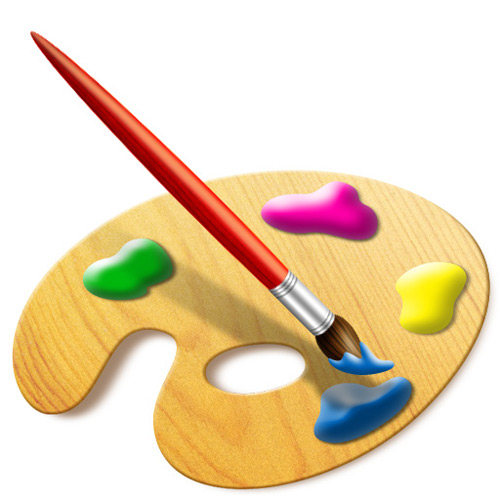 Can you paint?
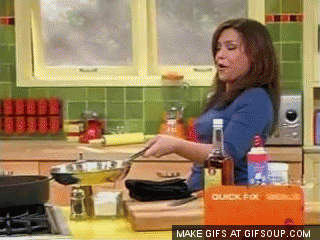 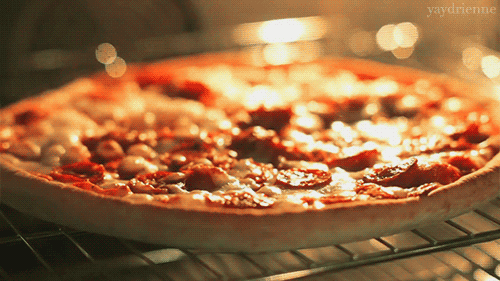 Can you cook?
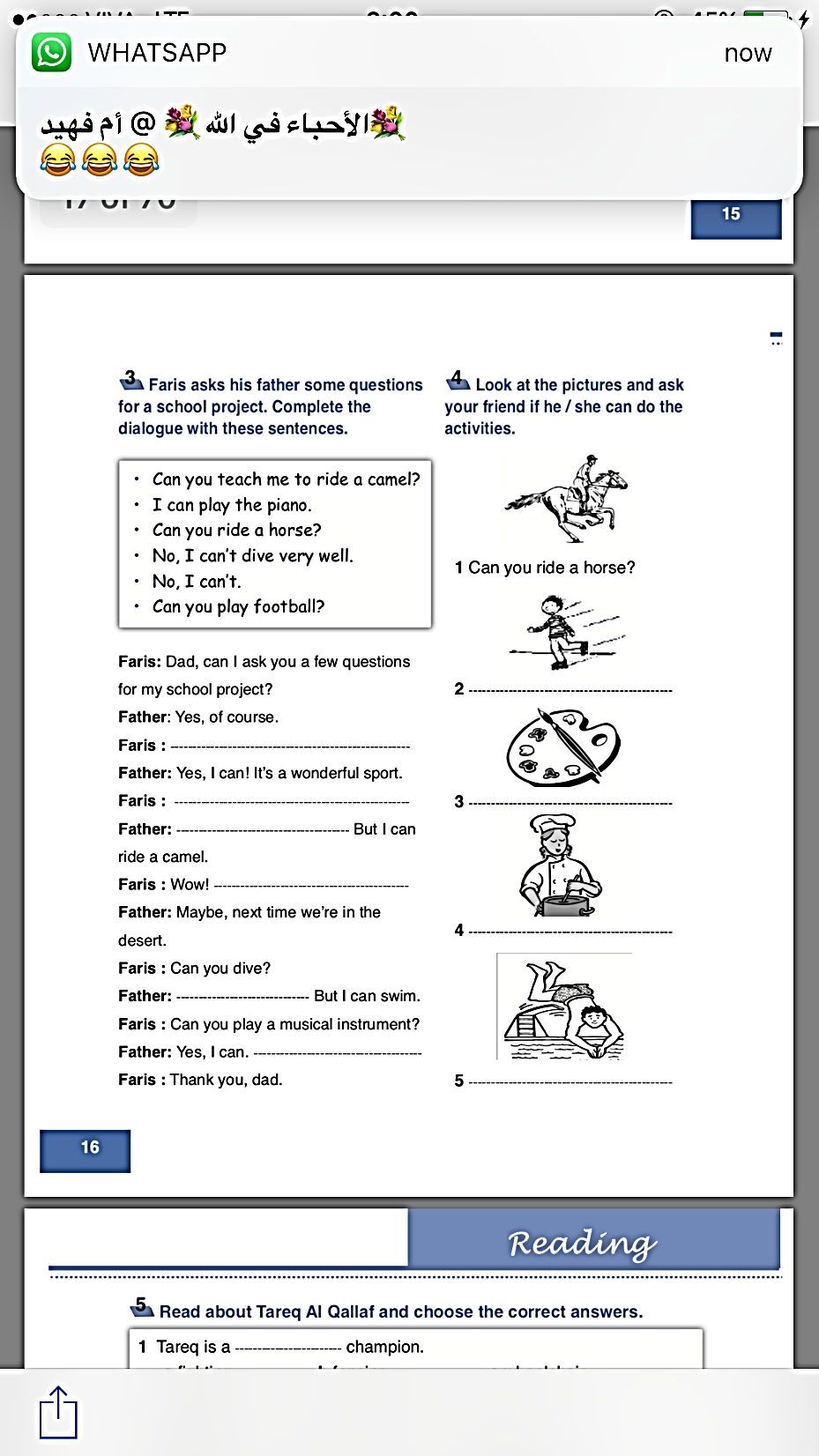 Can you swim?
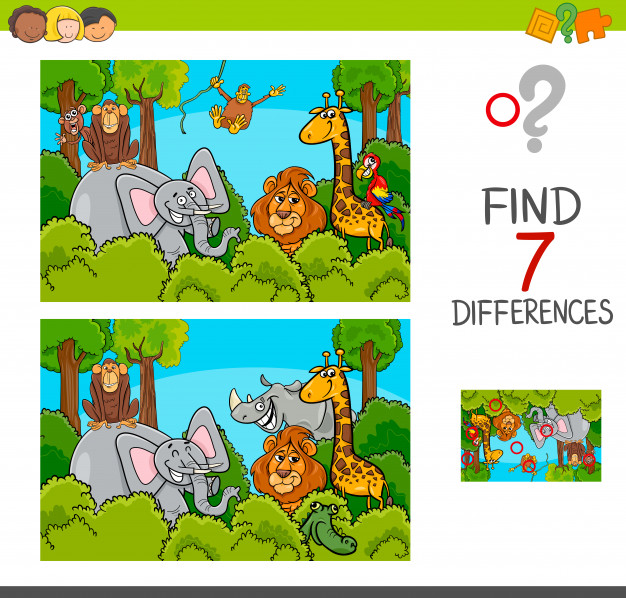 Spot the difference
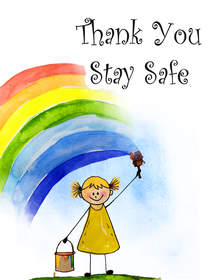